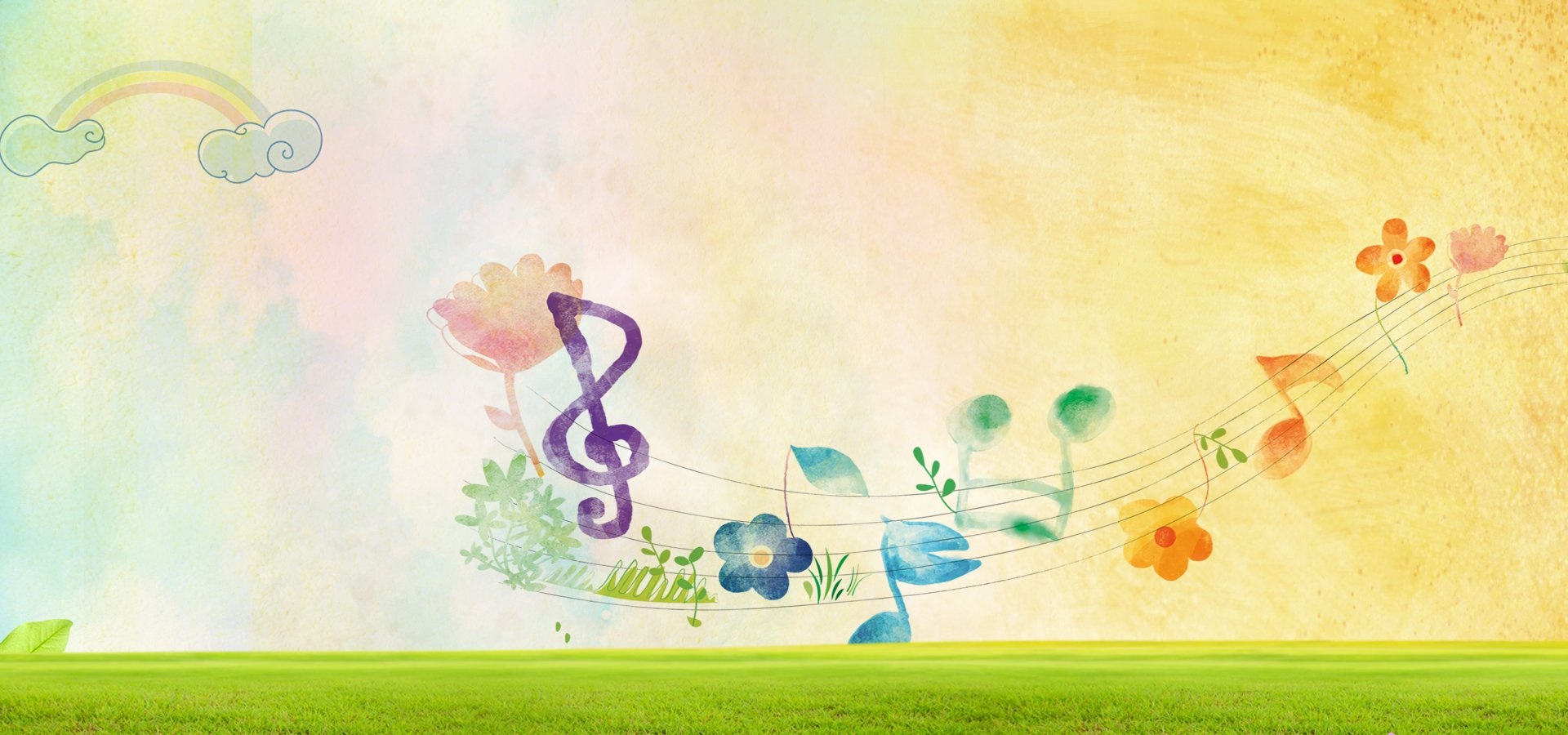 «Путешествие с Незнайкой»
интерактивная музыкально-дидактическая игра для развития слухового восприятия у детей старшего дошкольного возраста (5-7 лет). 










Автор: Суслонова В.В.
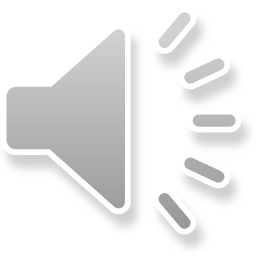 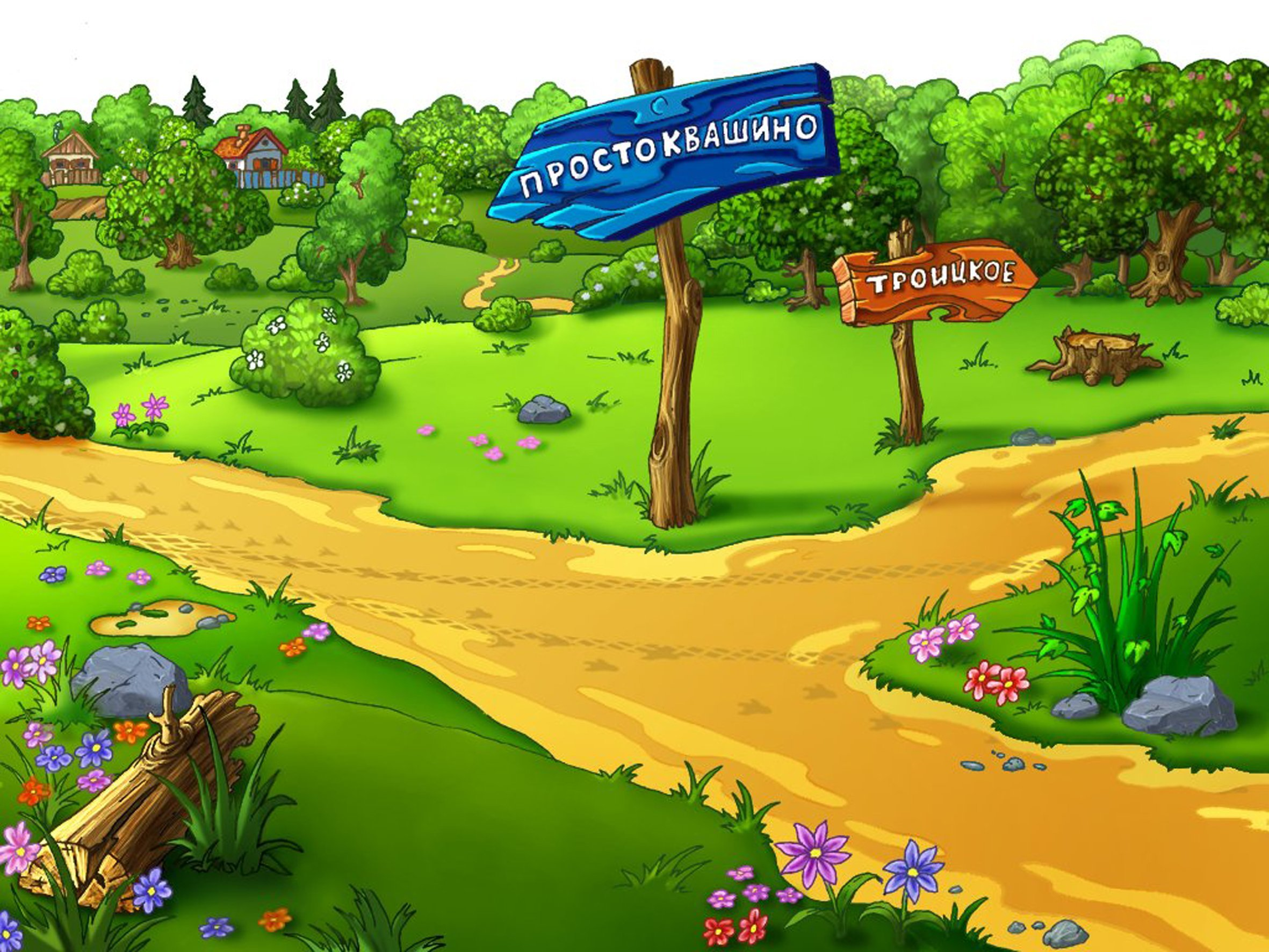 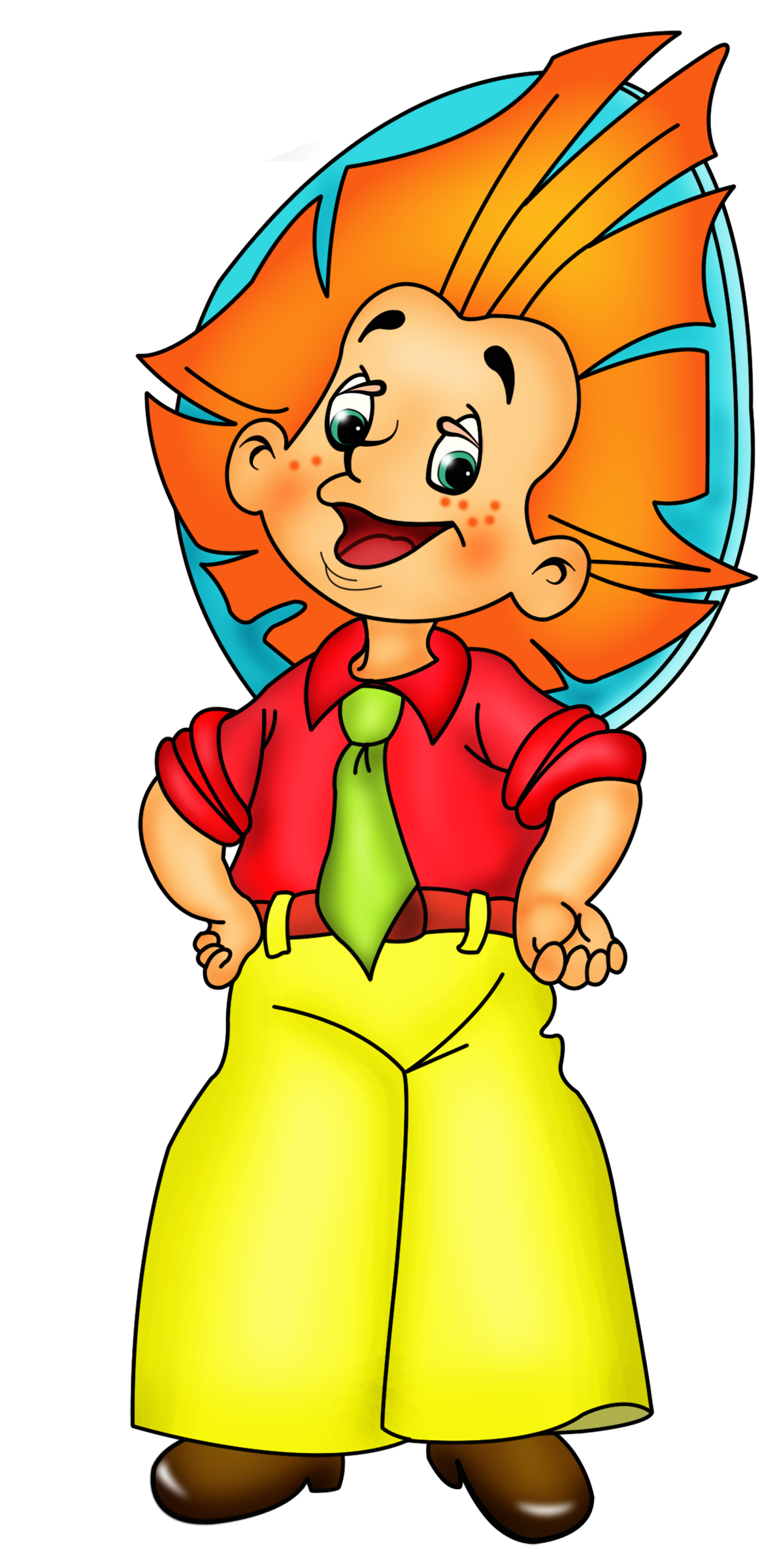 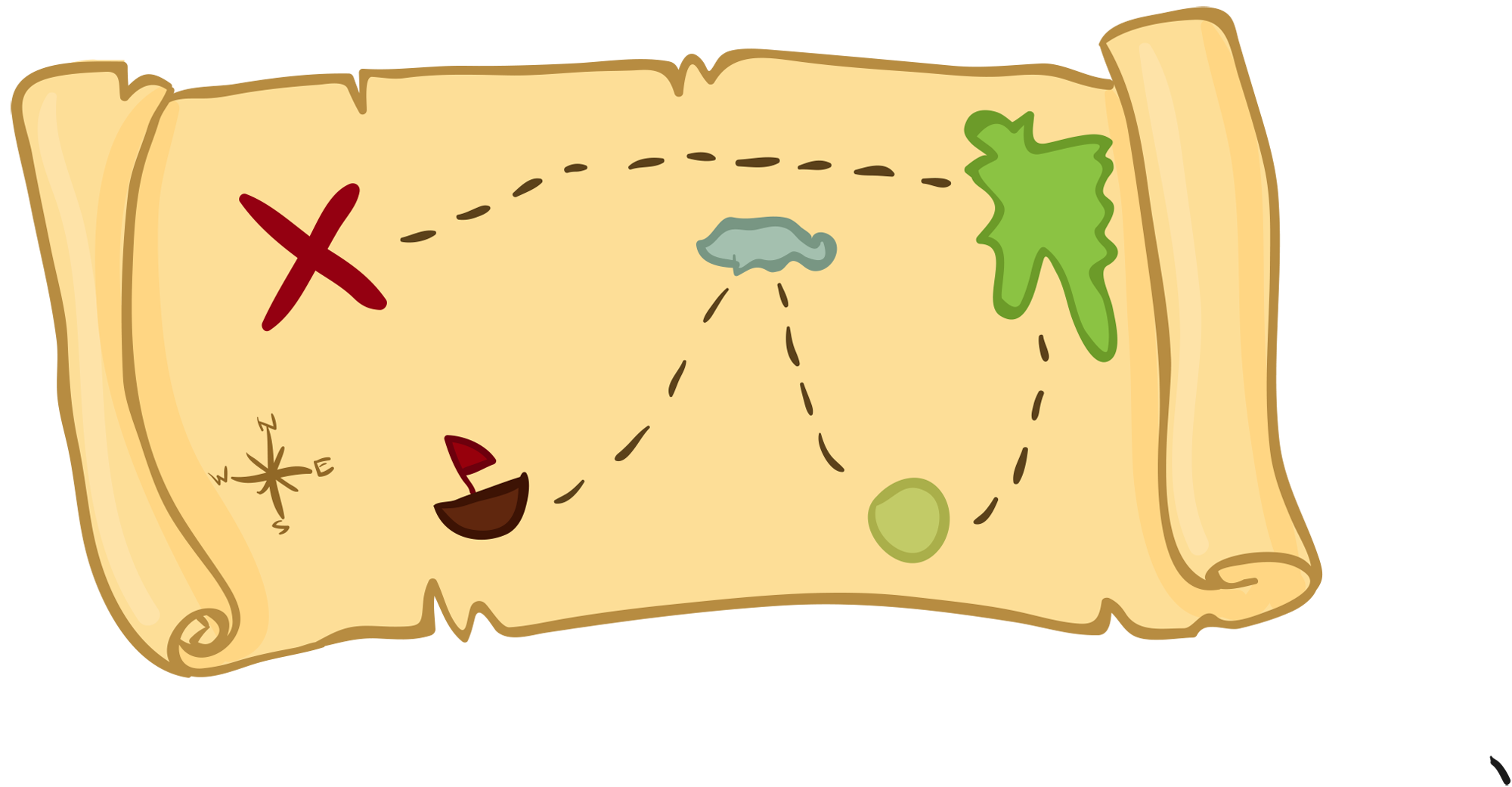 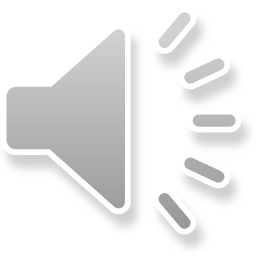 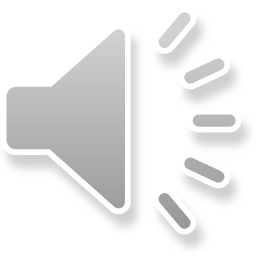 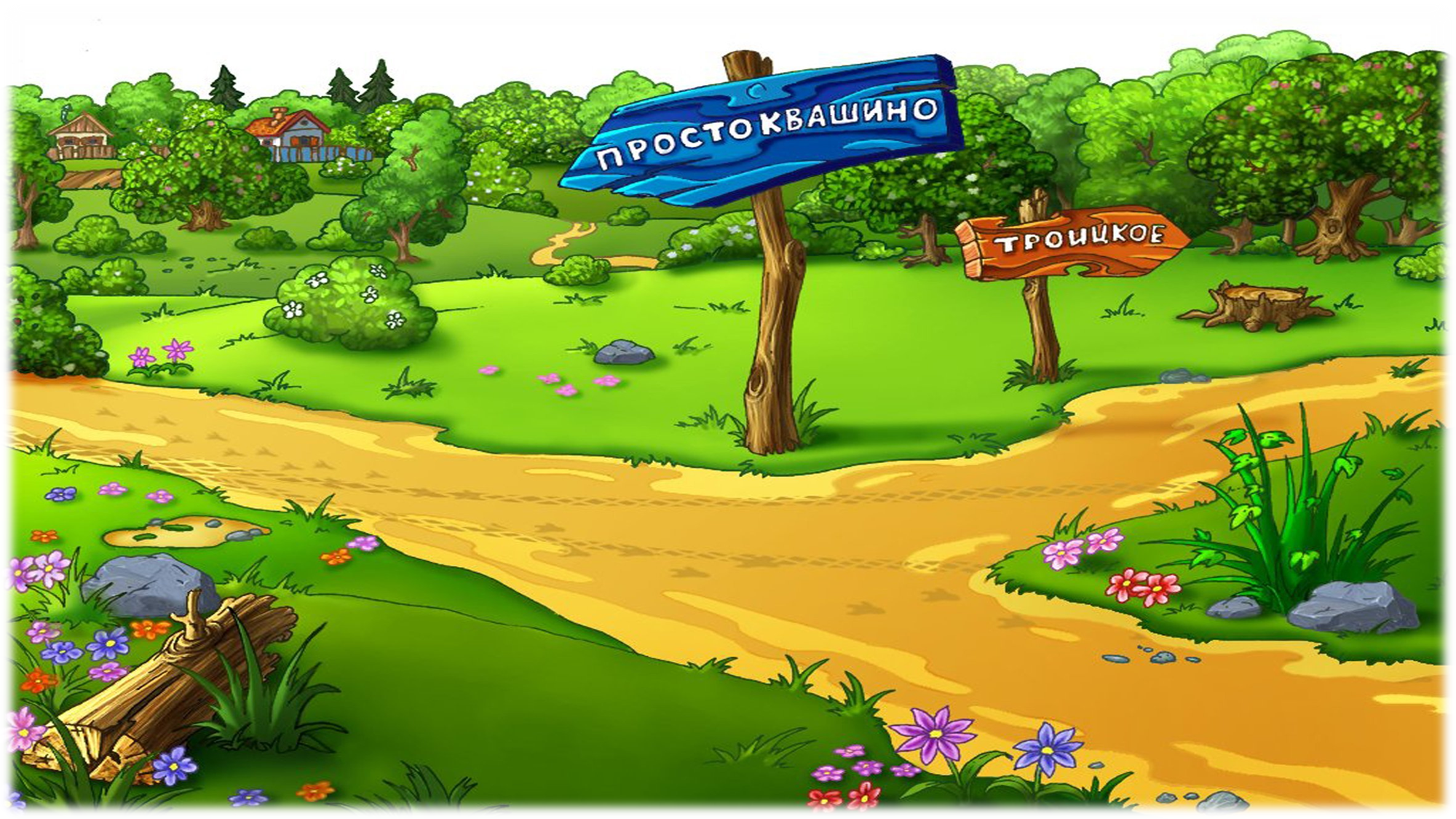 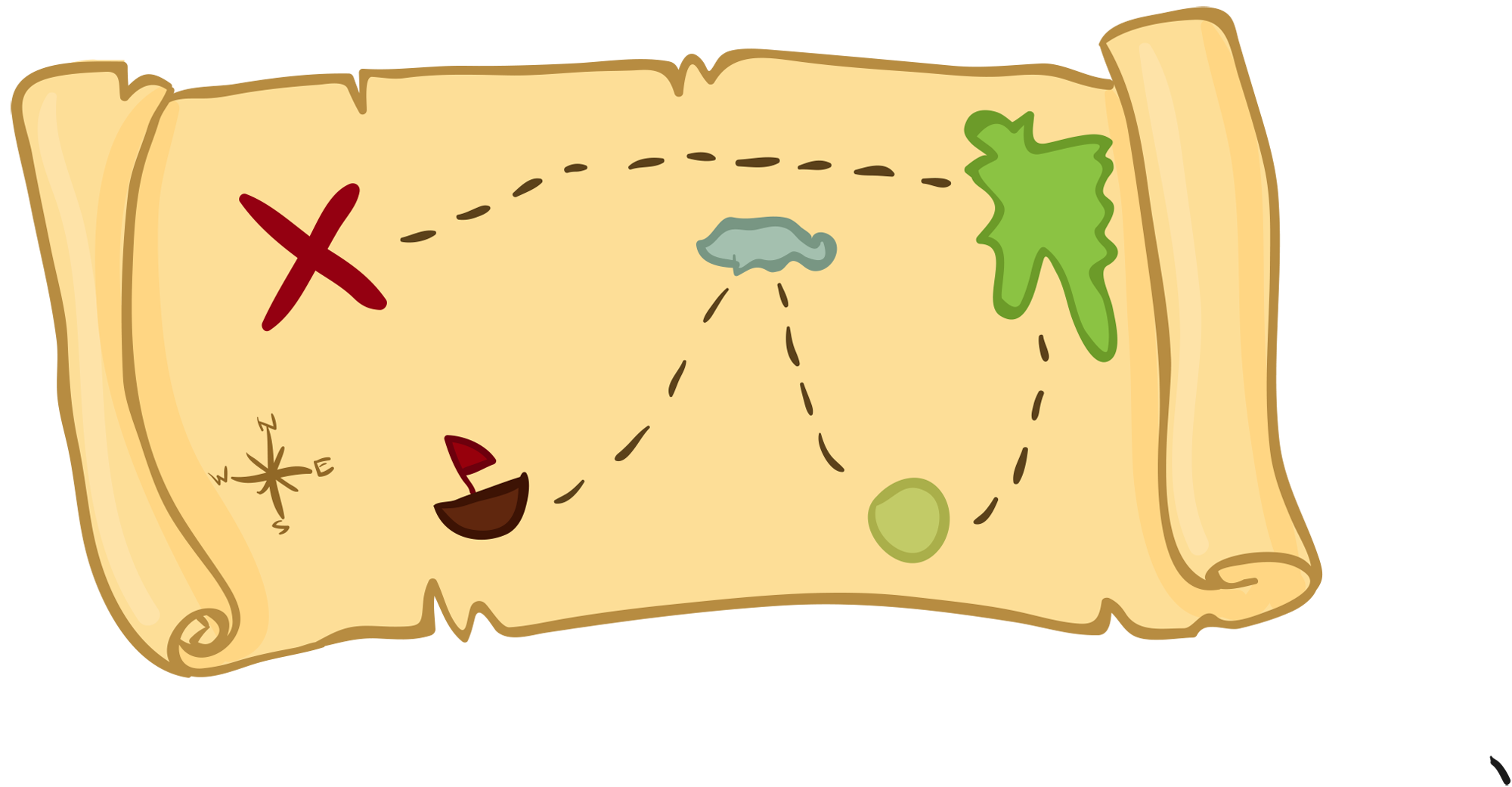 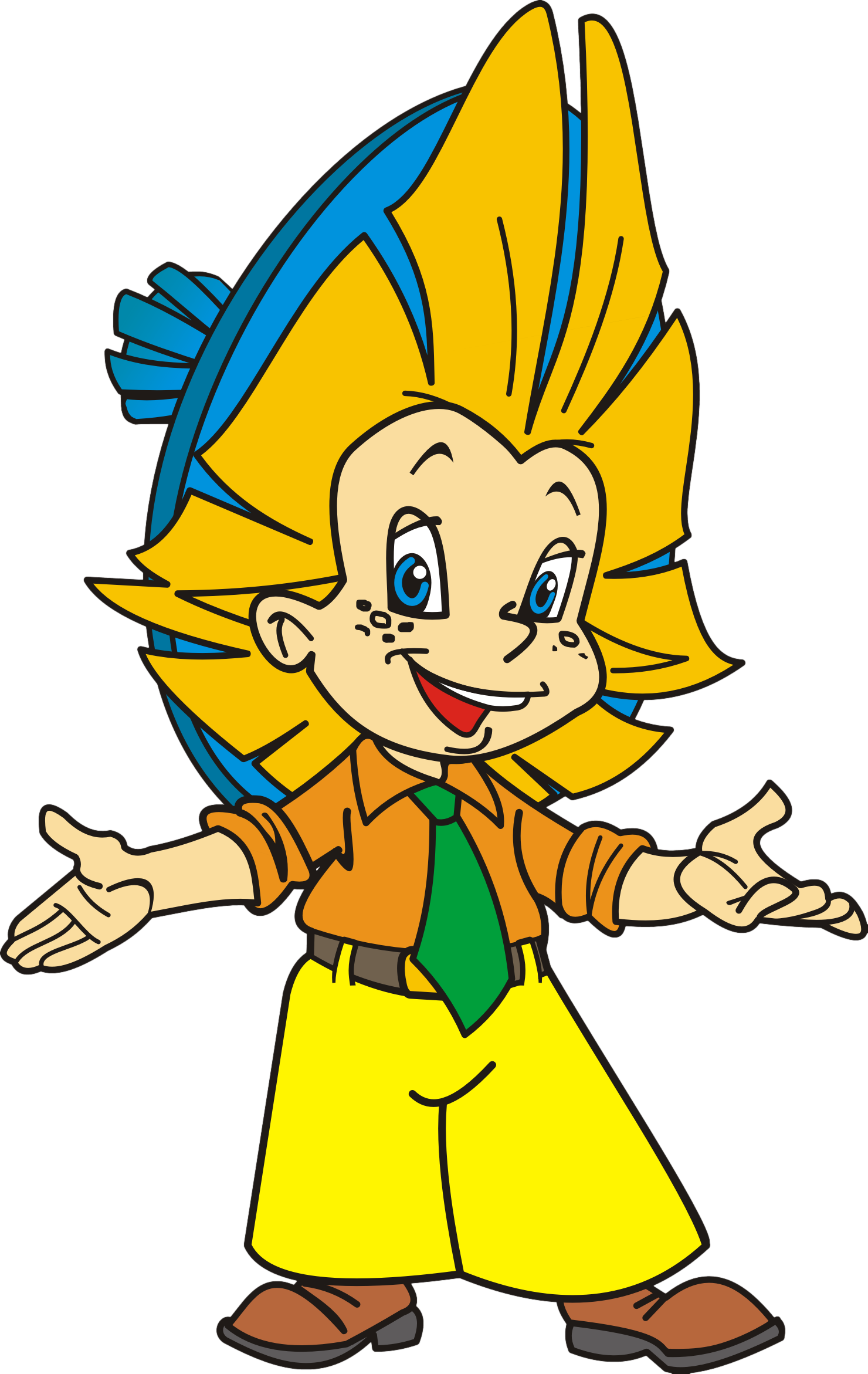 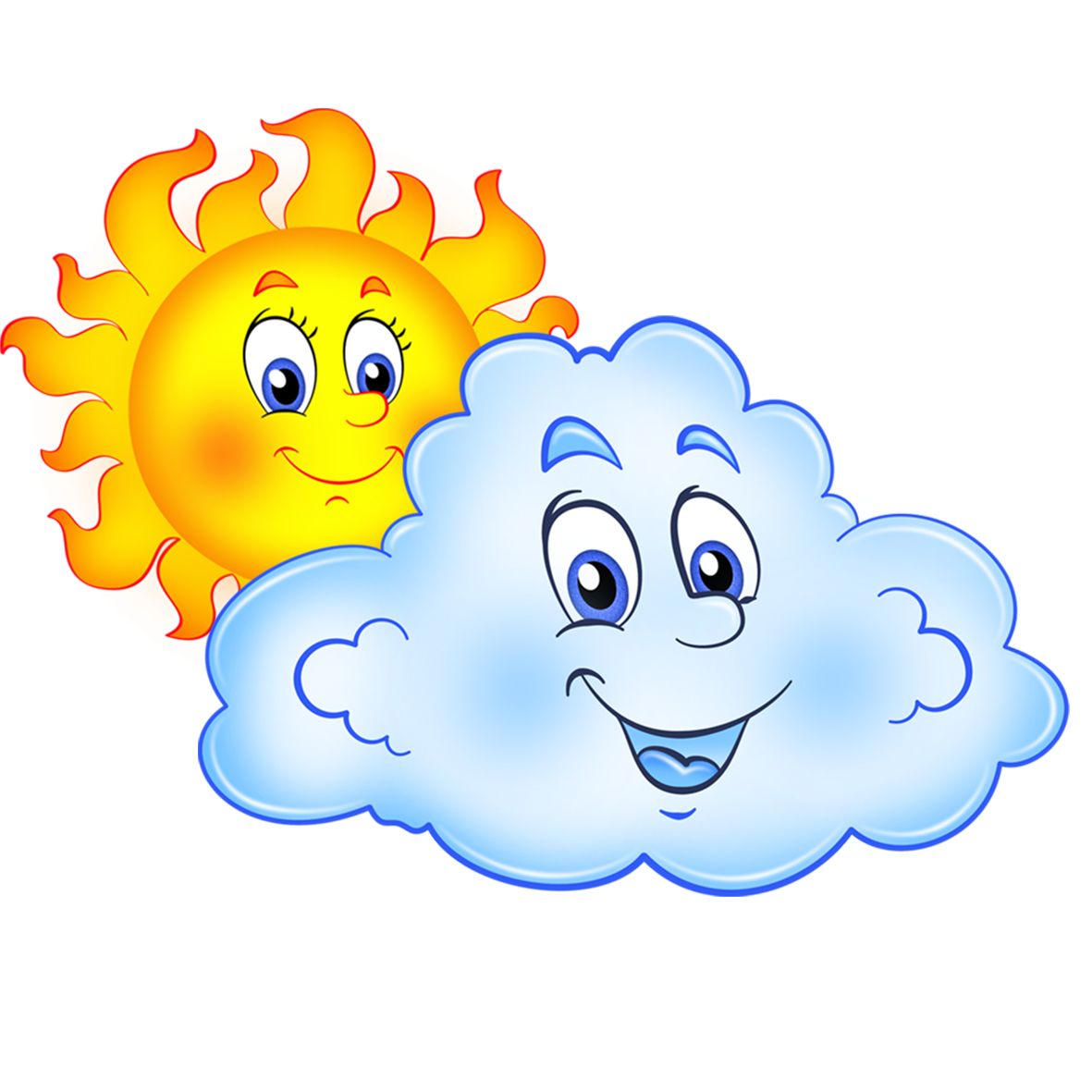 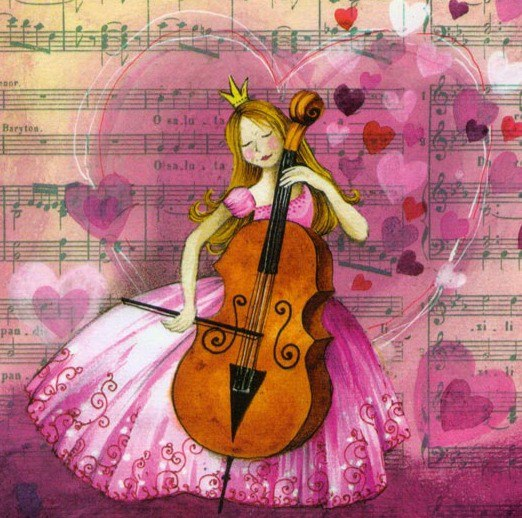 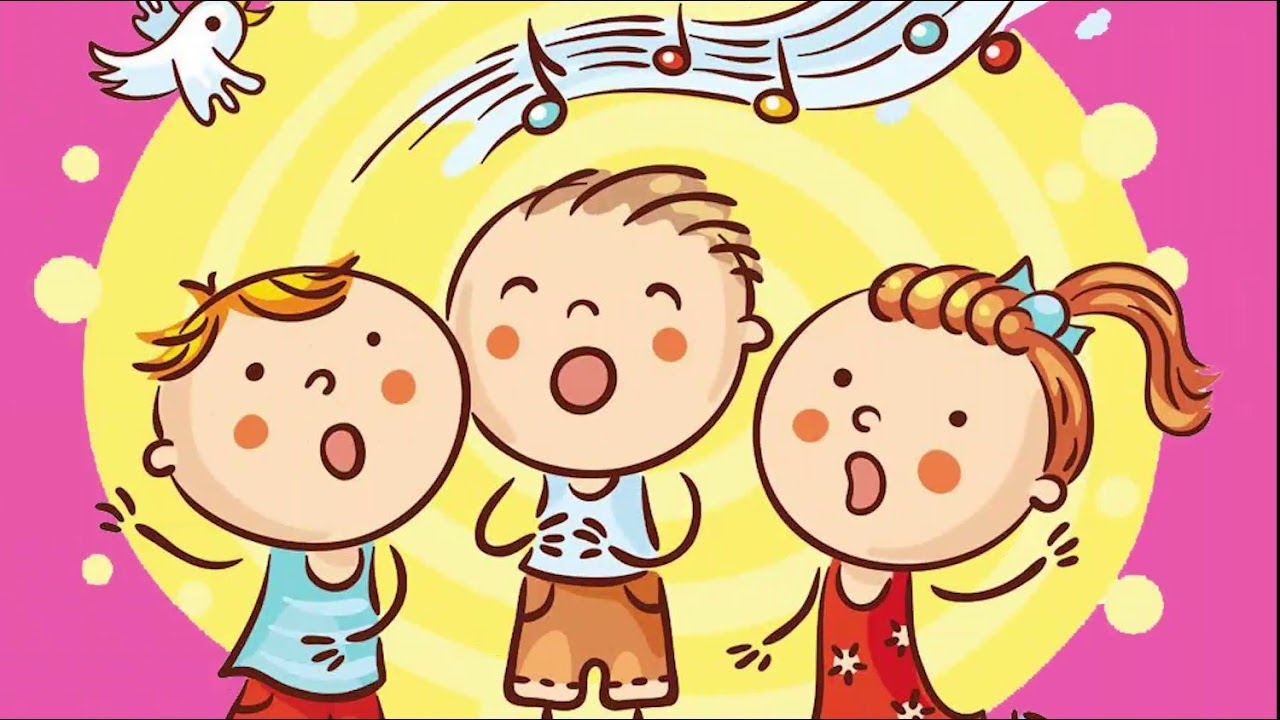 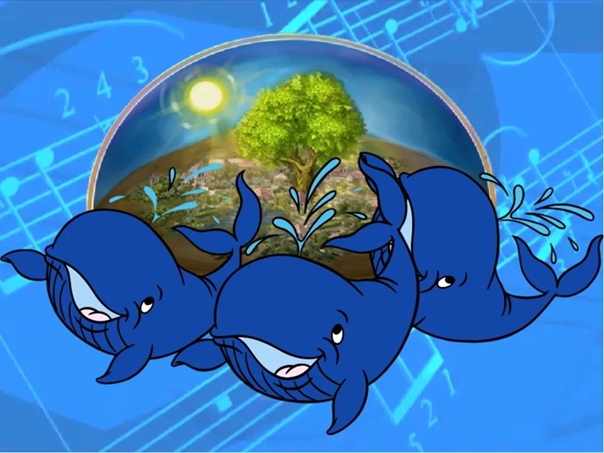 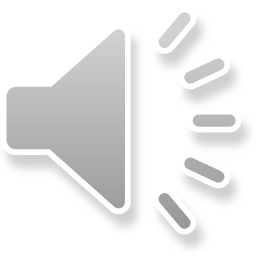 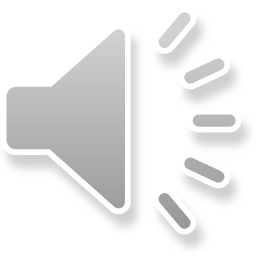 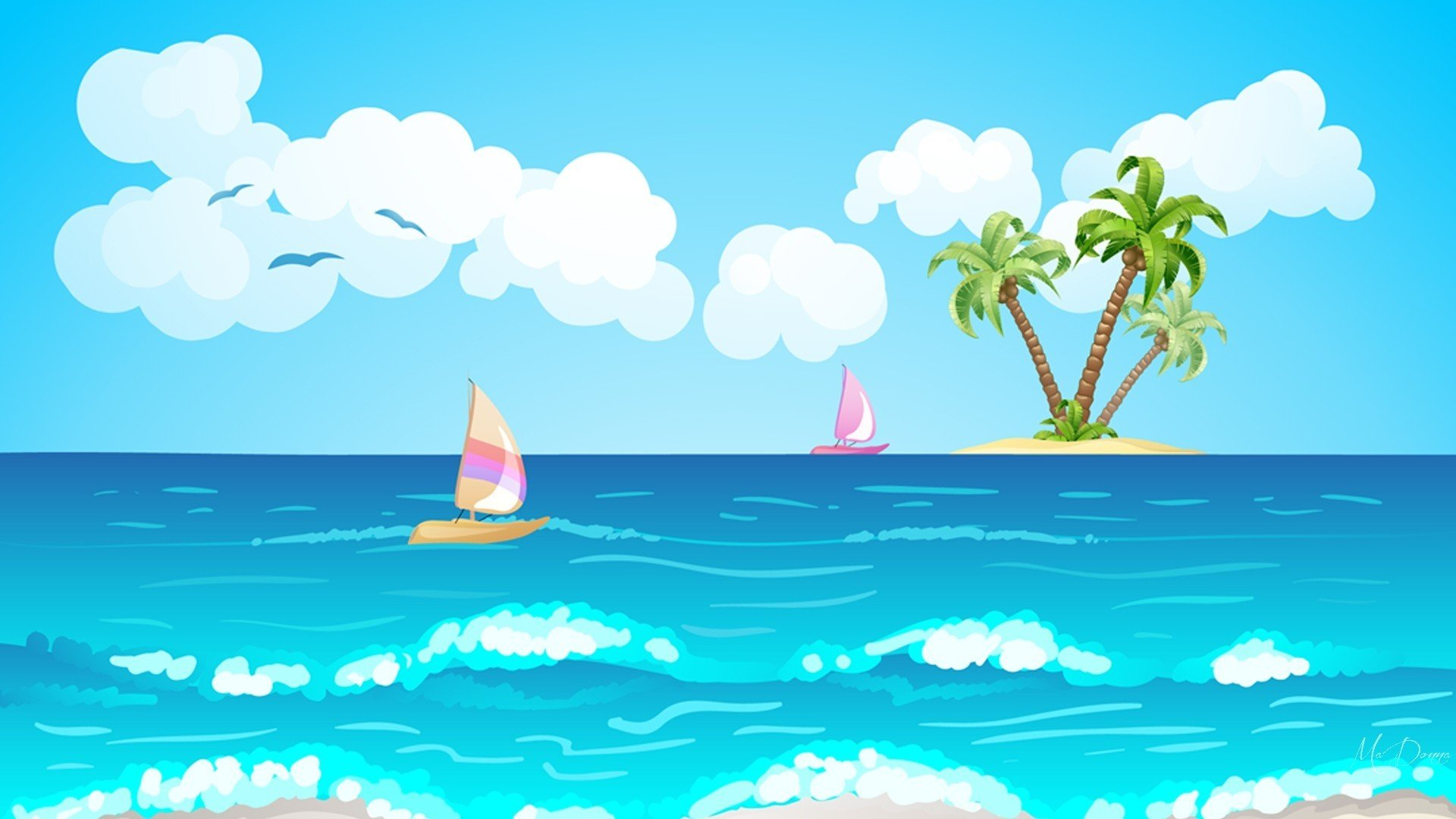 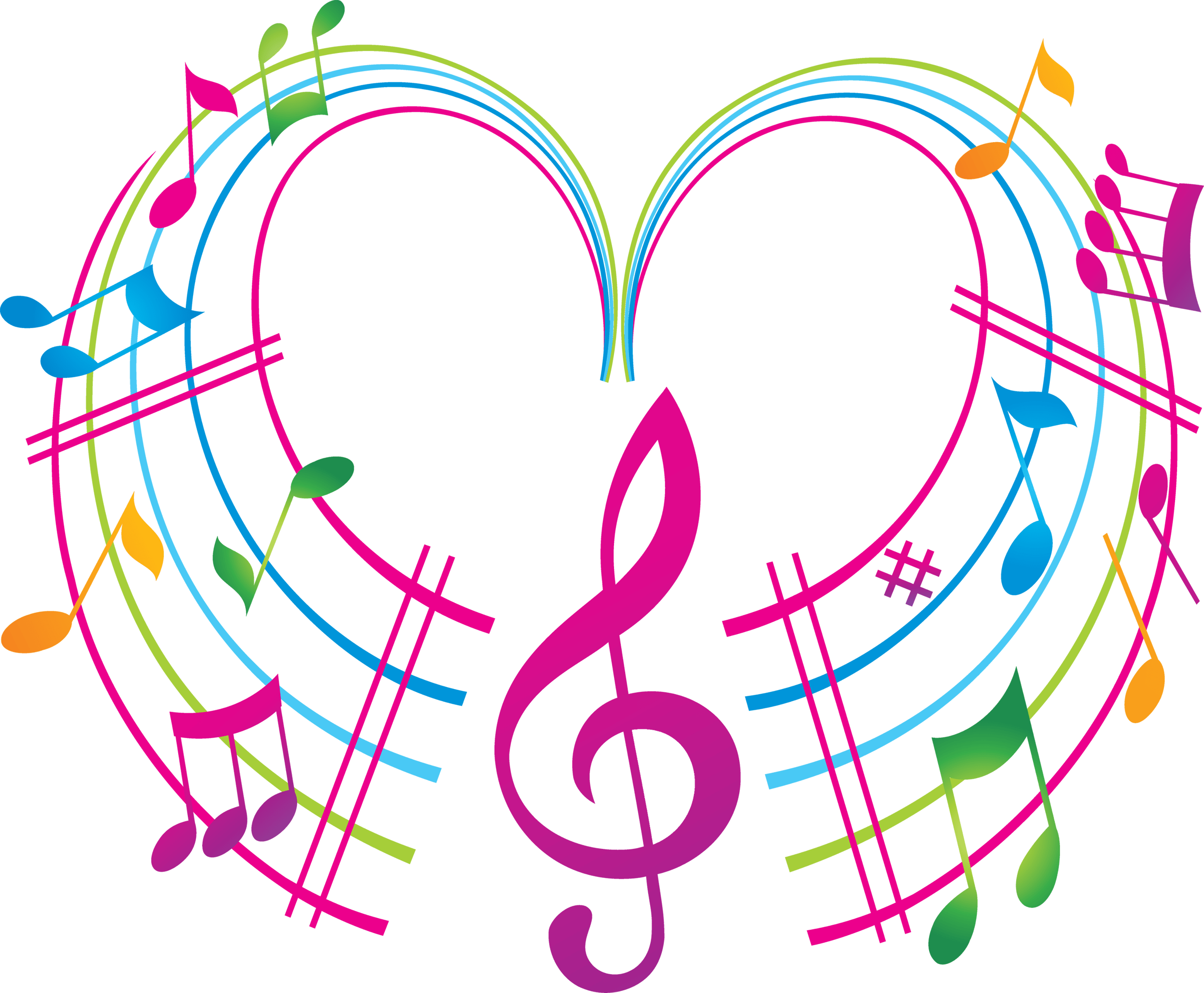 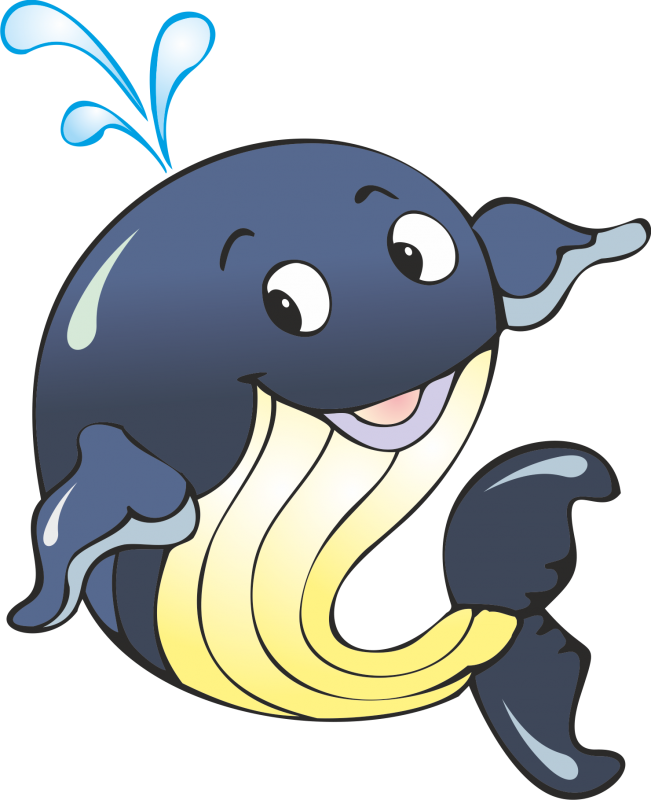 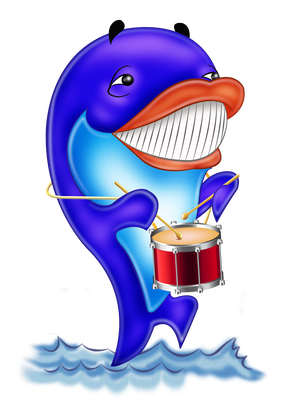 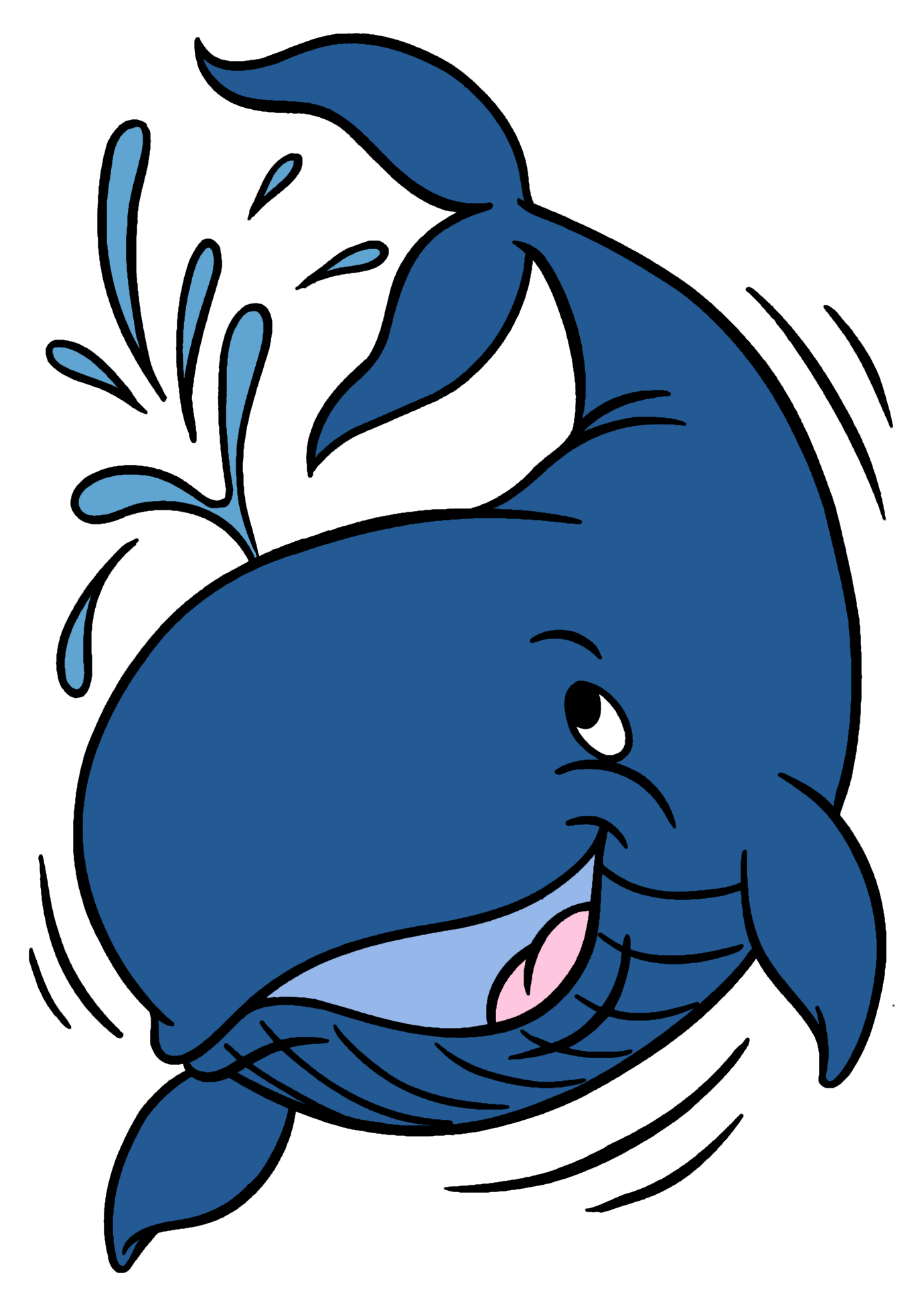 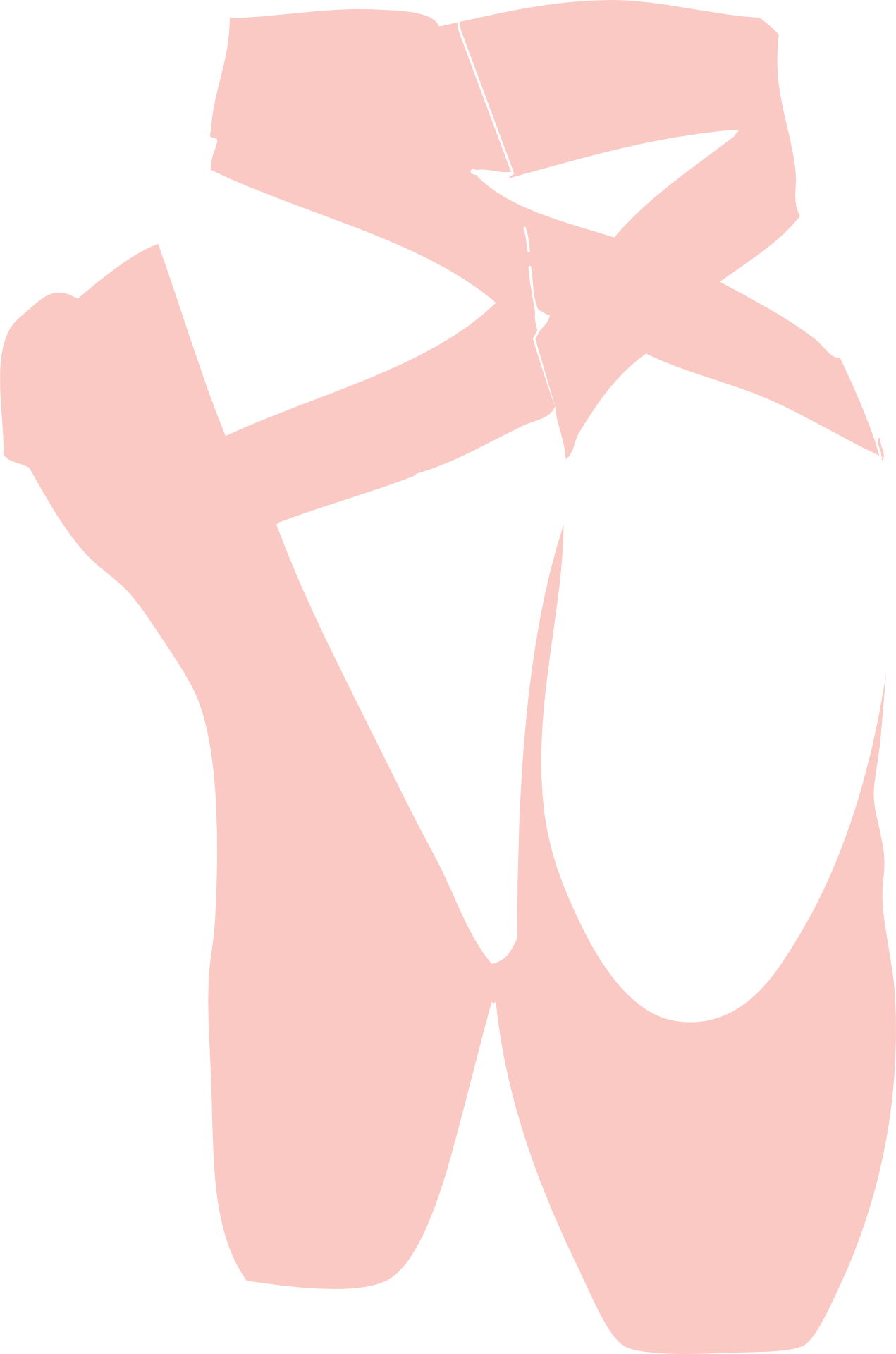 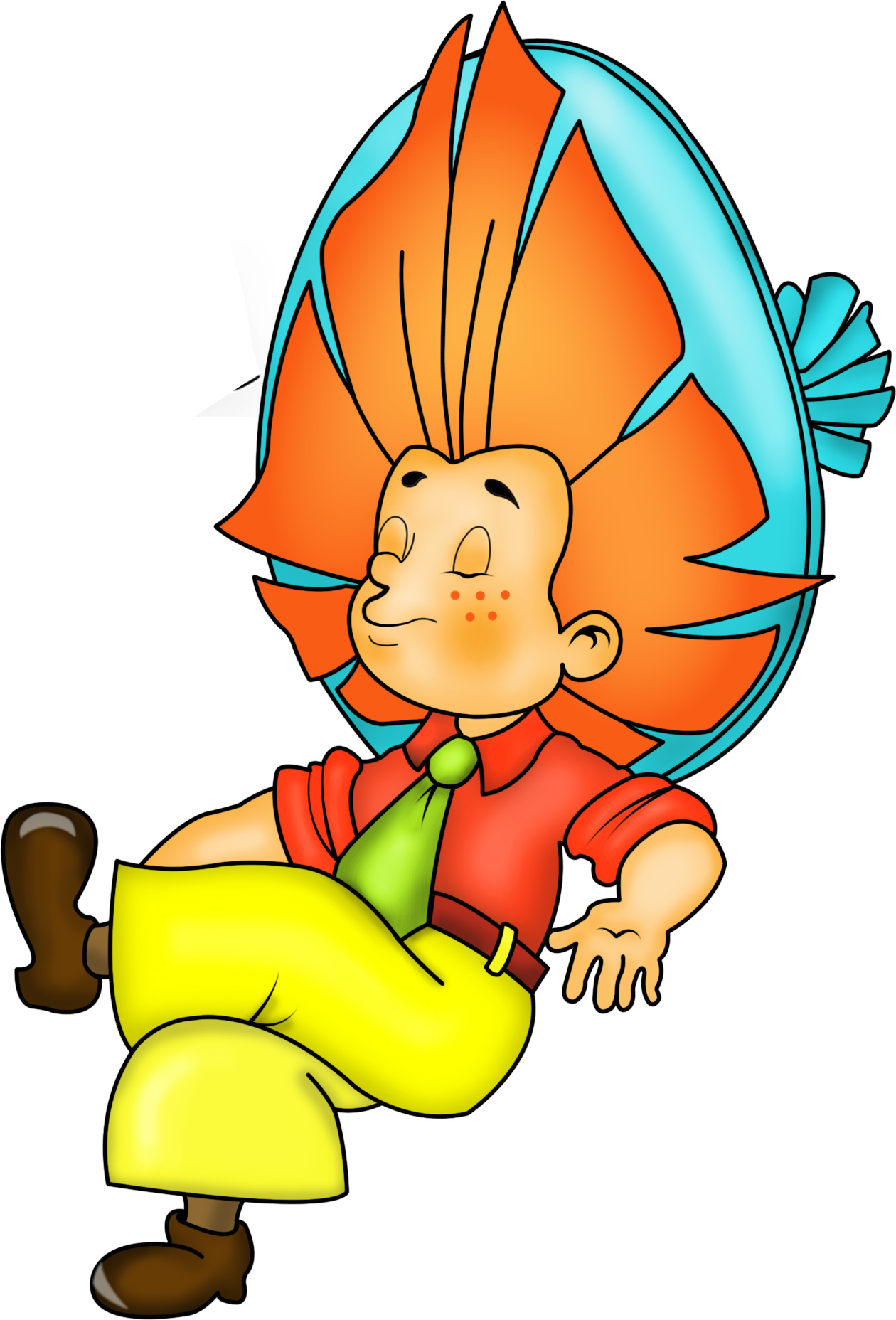 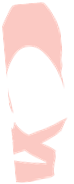 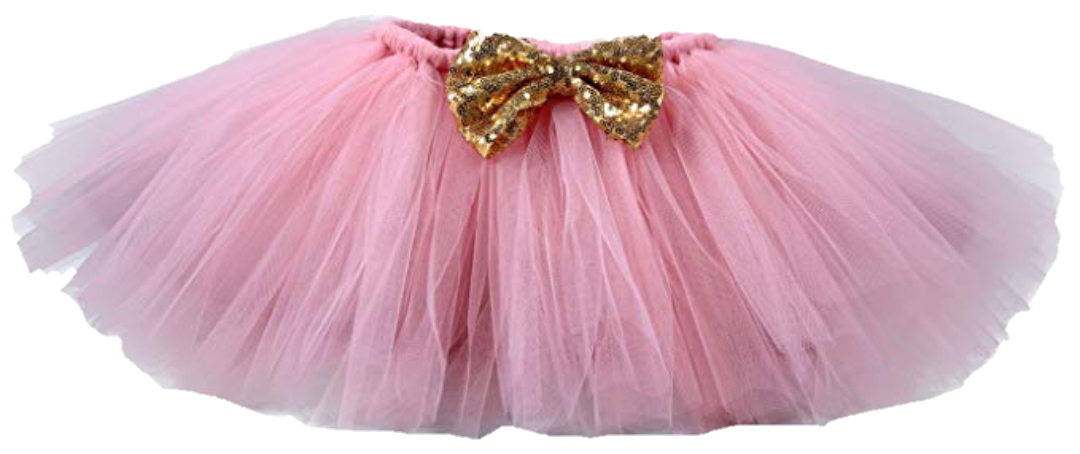 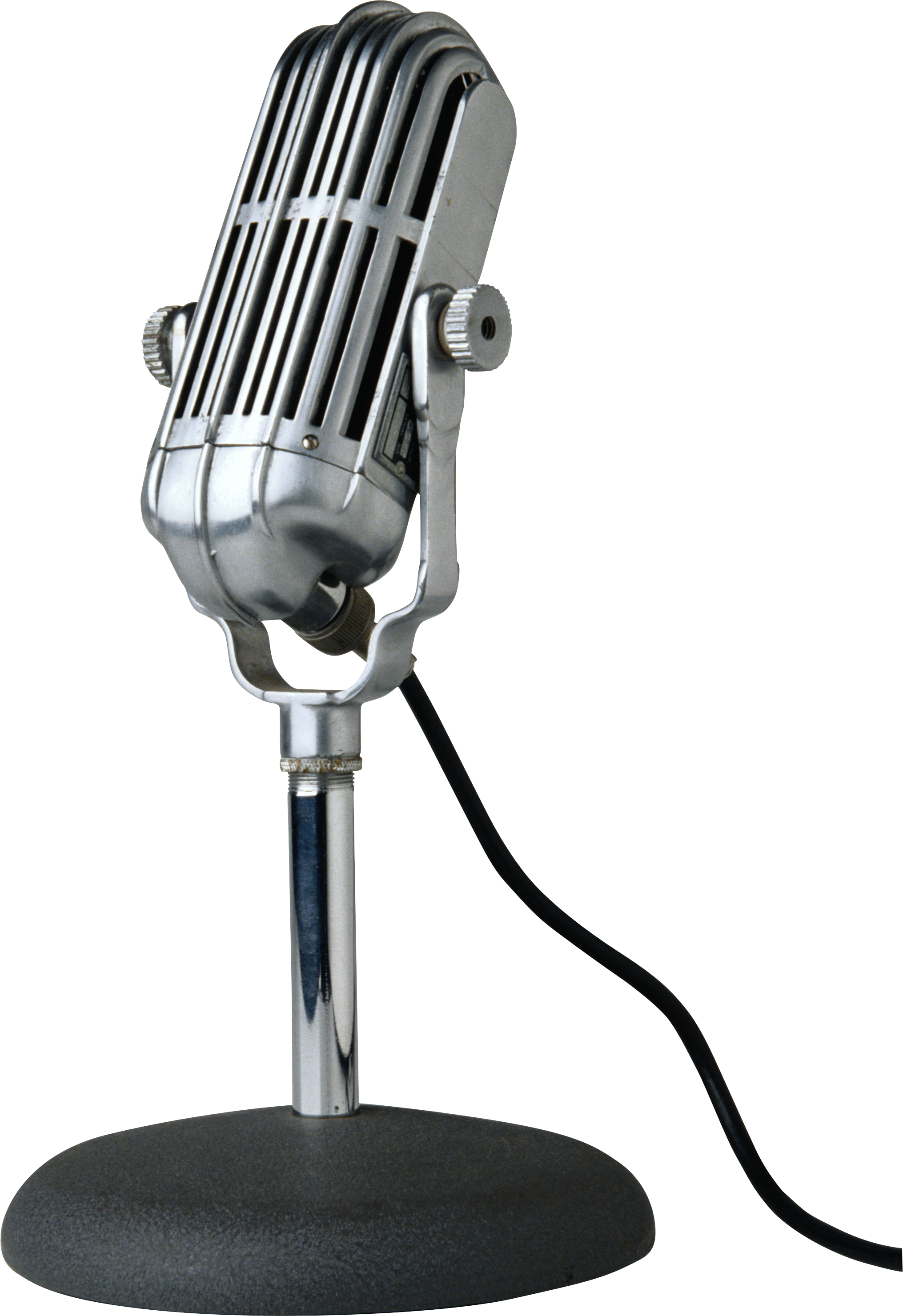 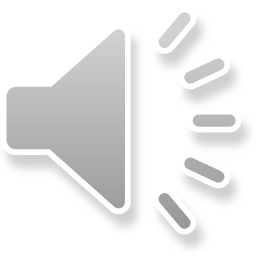 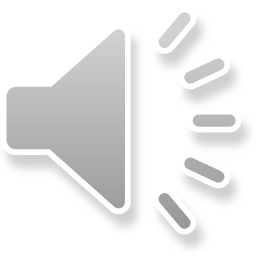 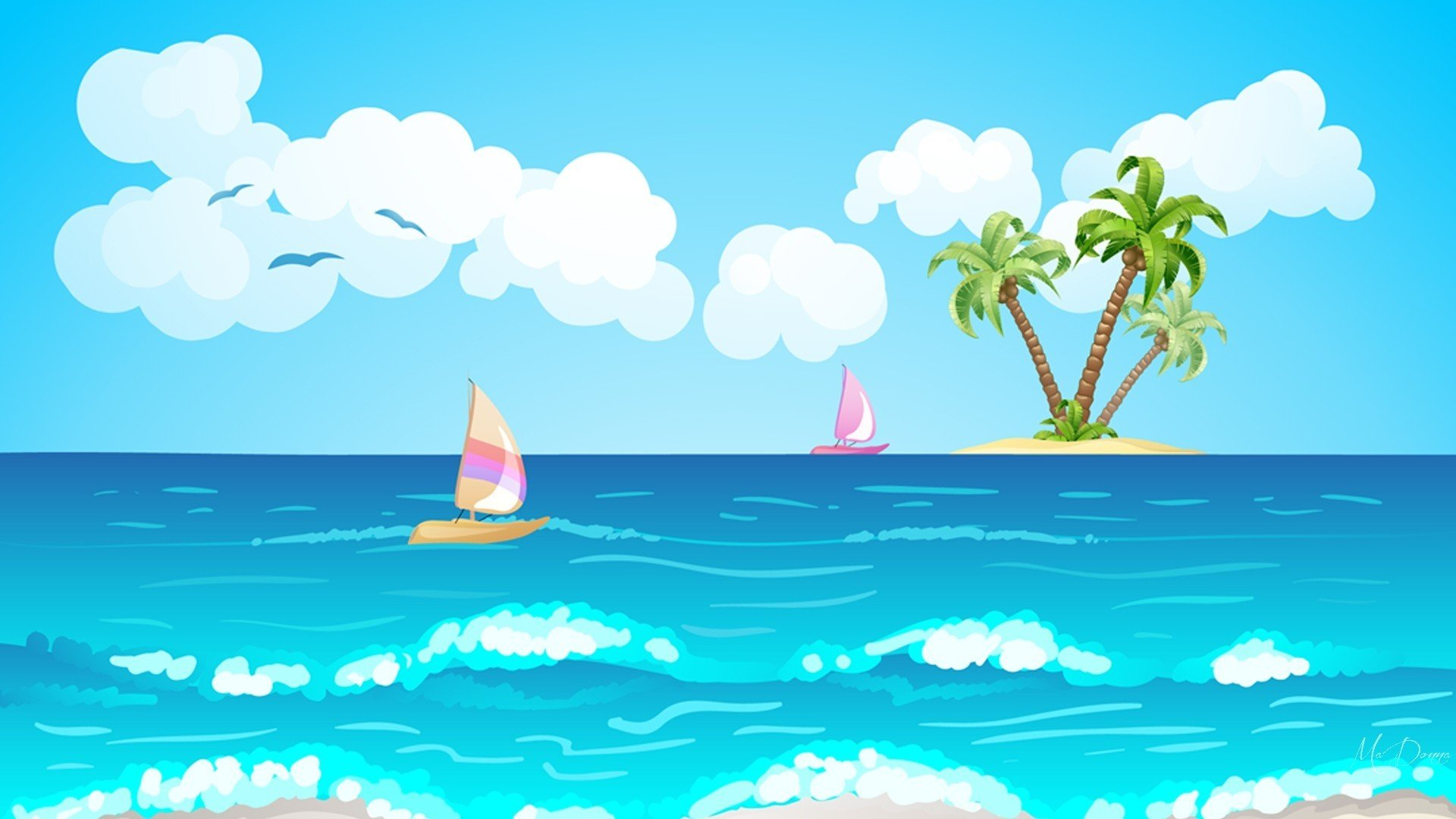 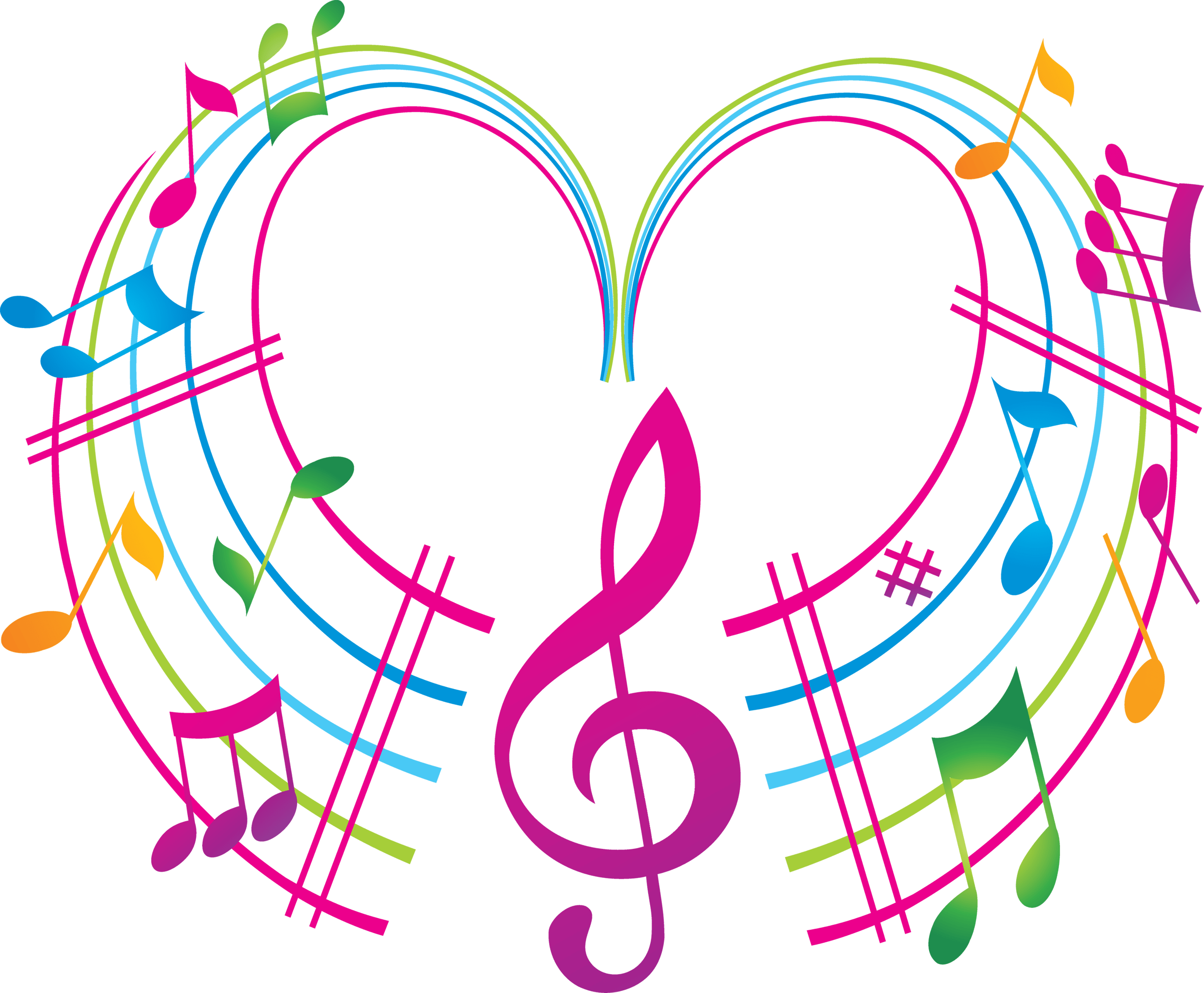 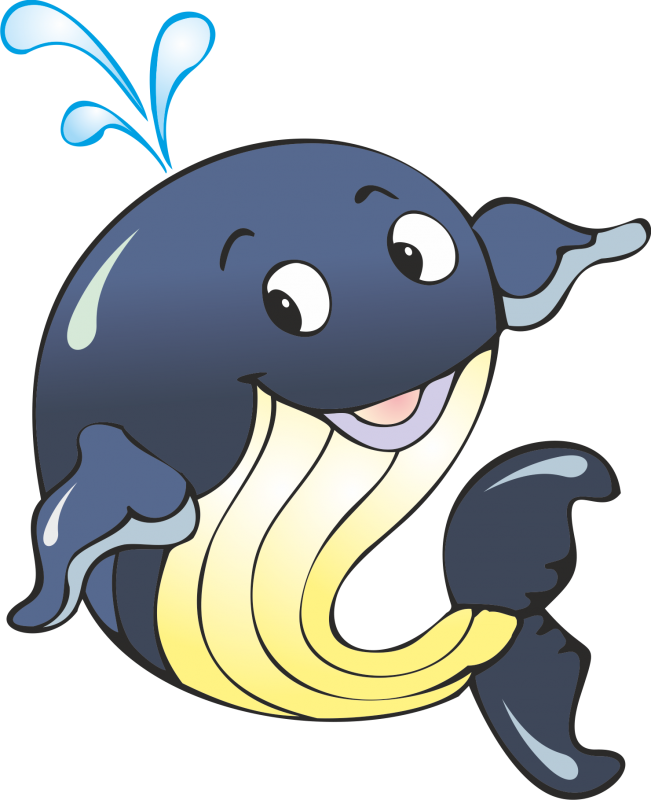 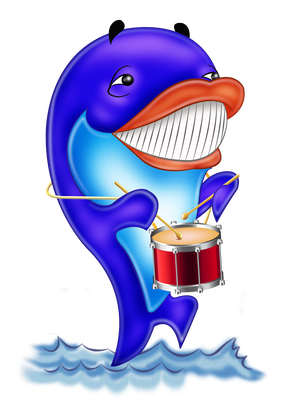 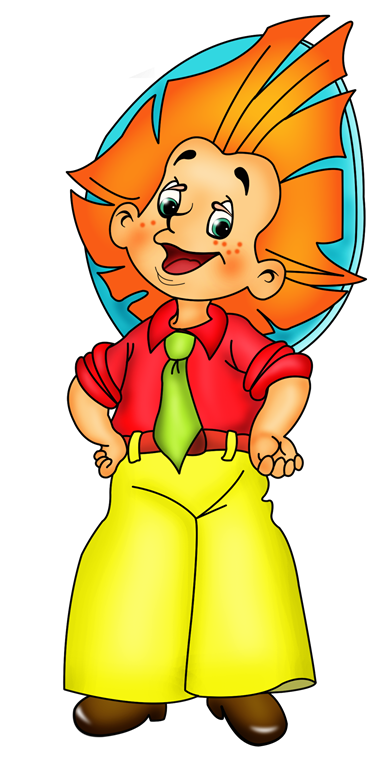 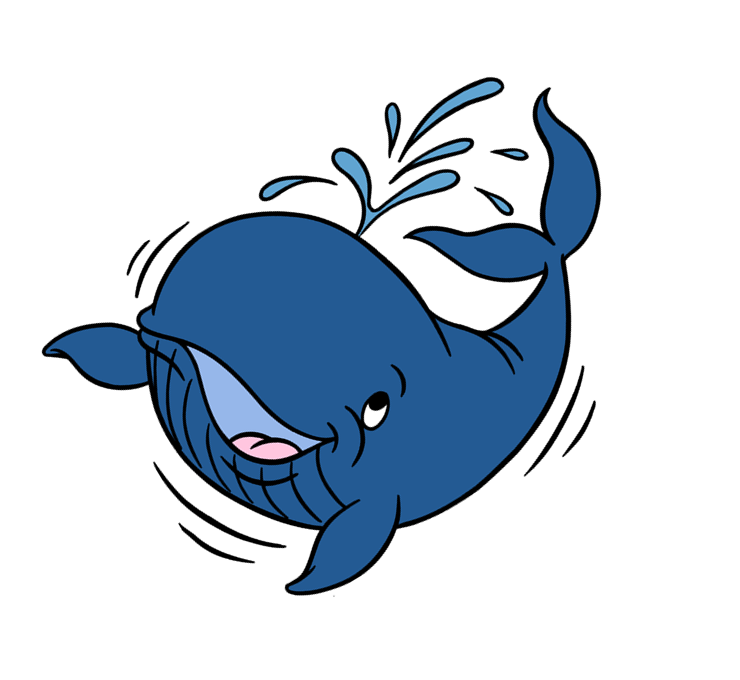 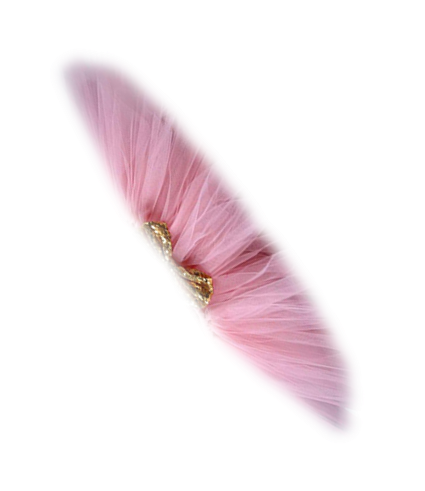 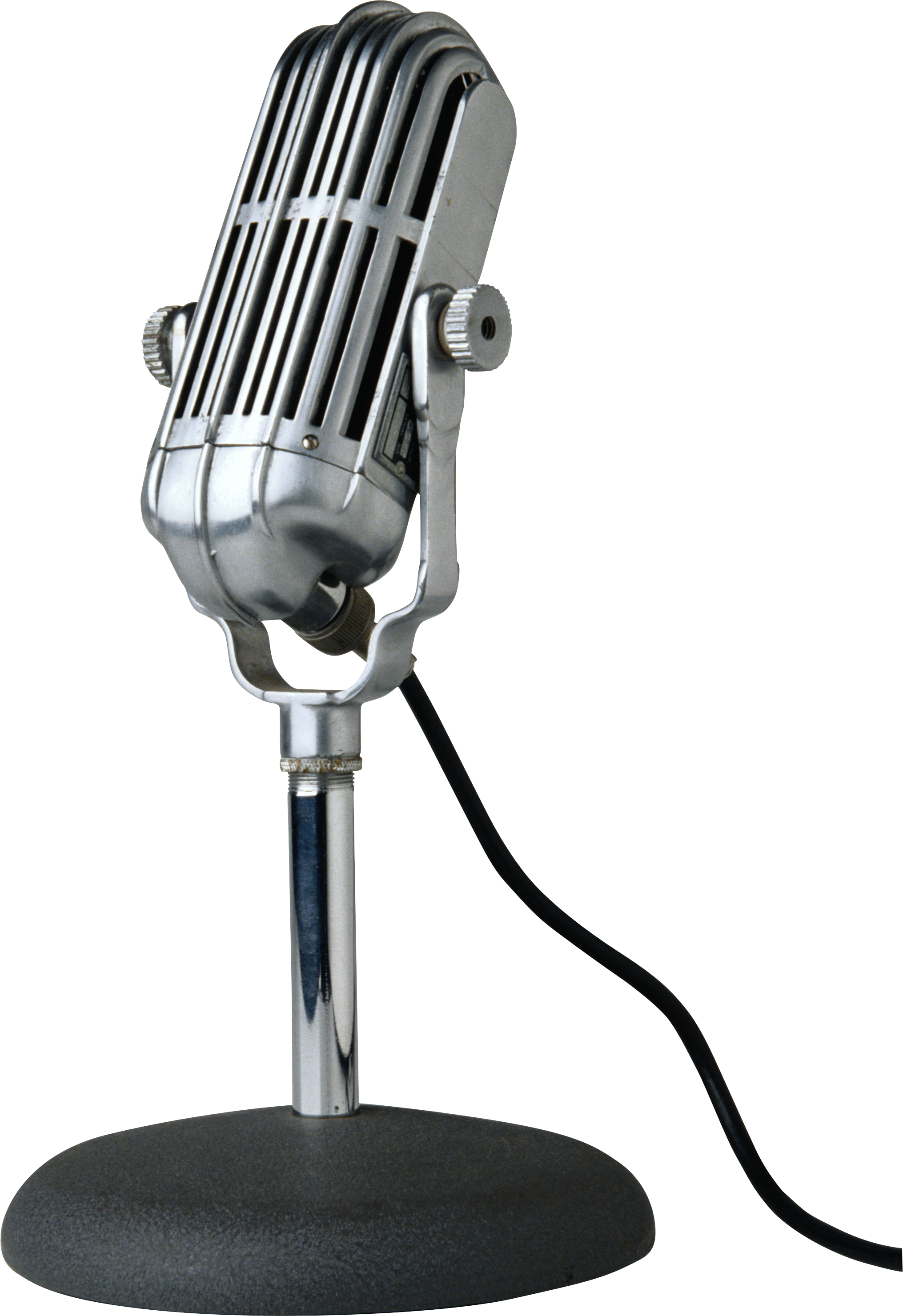 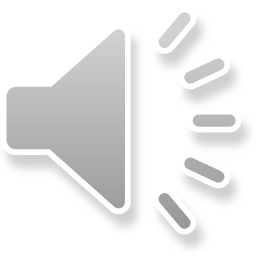 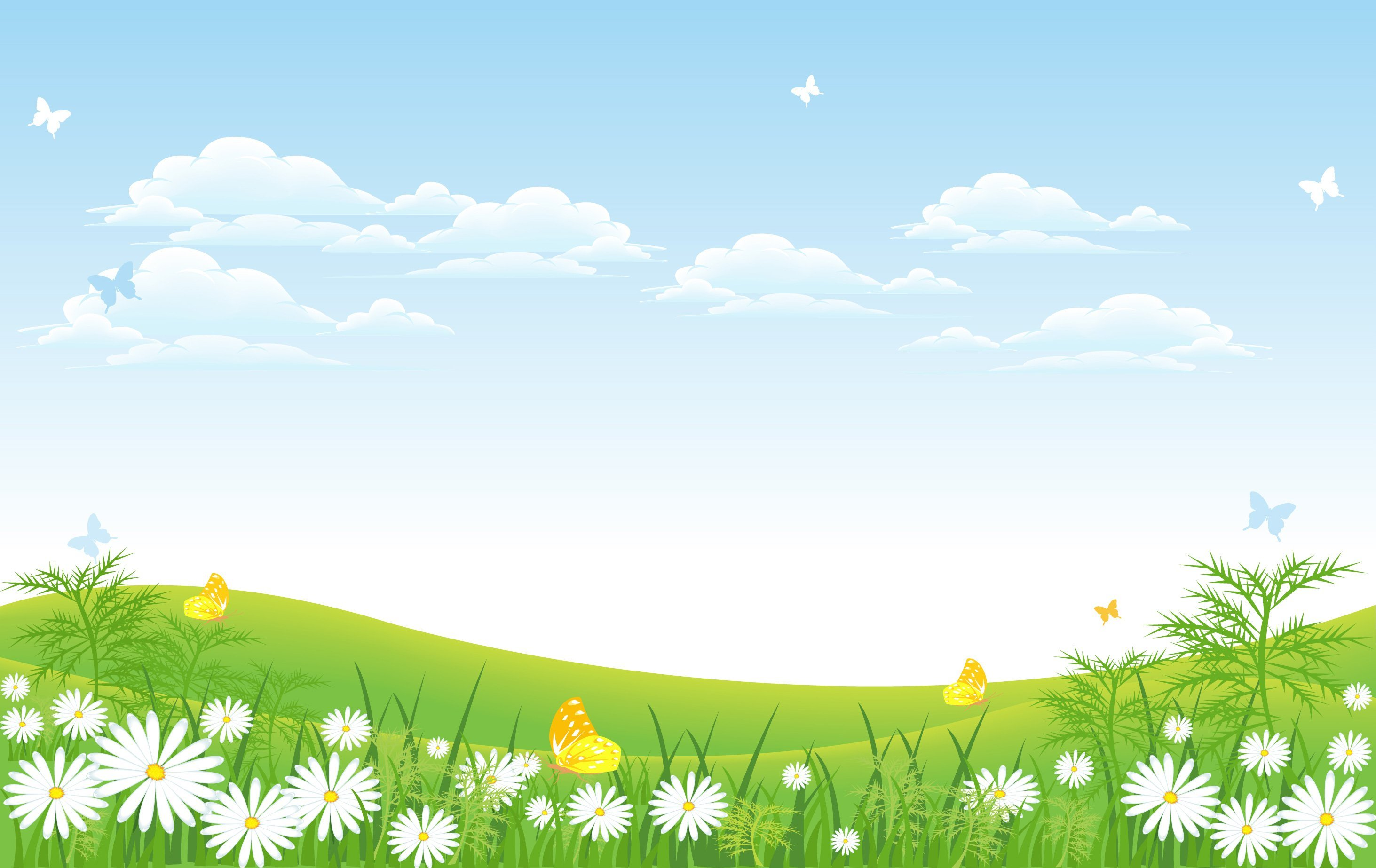 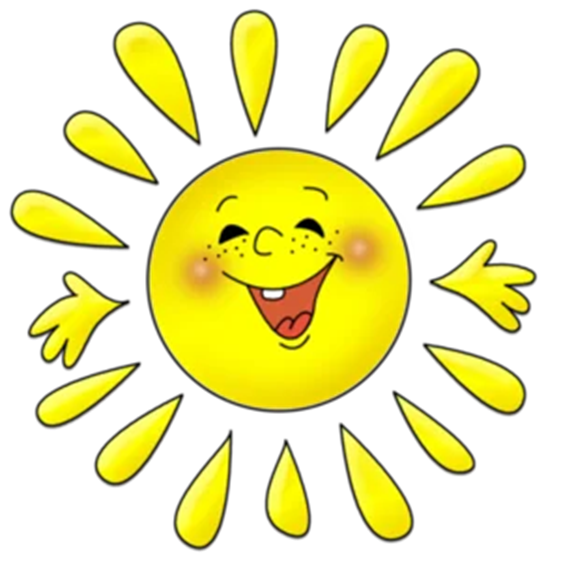 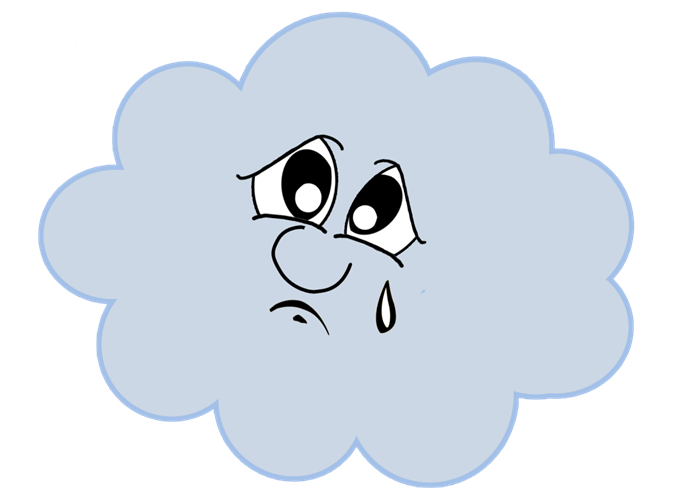 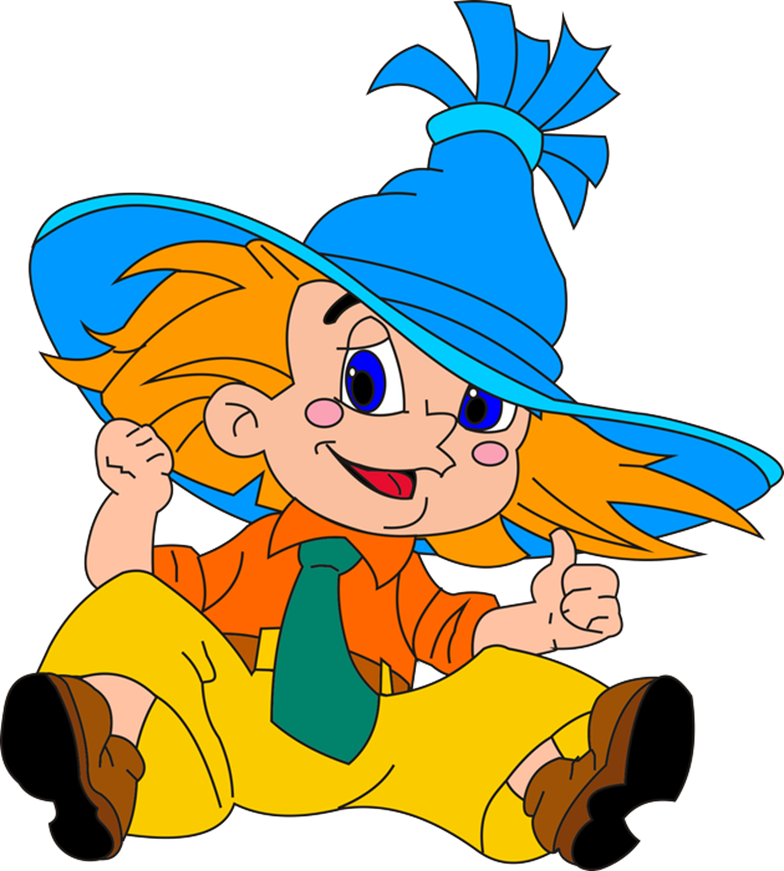 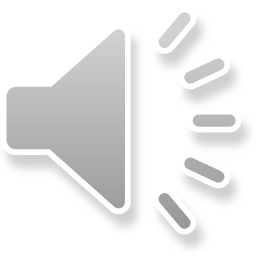 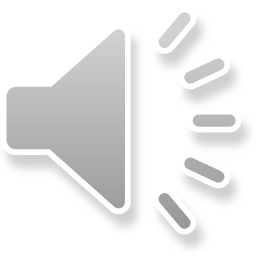 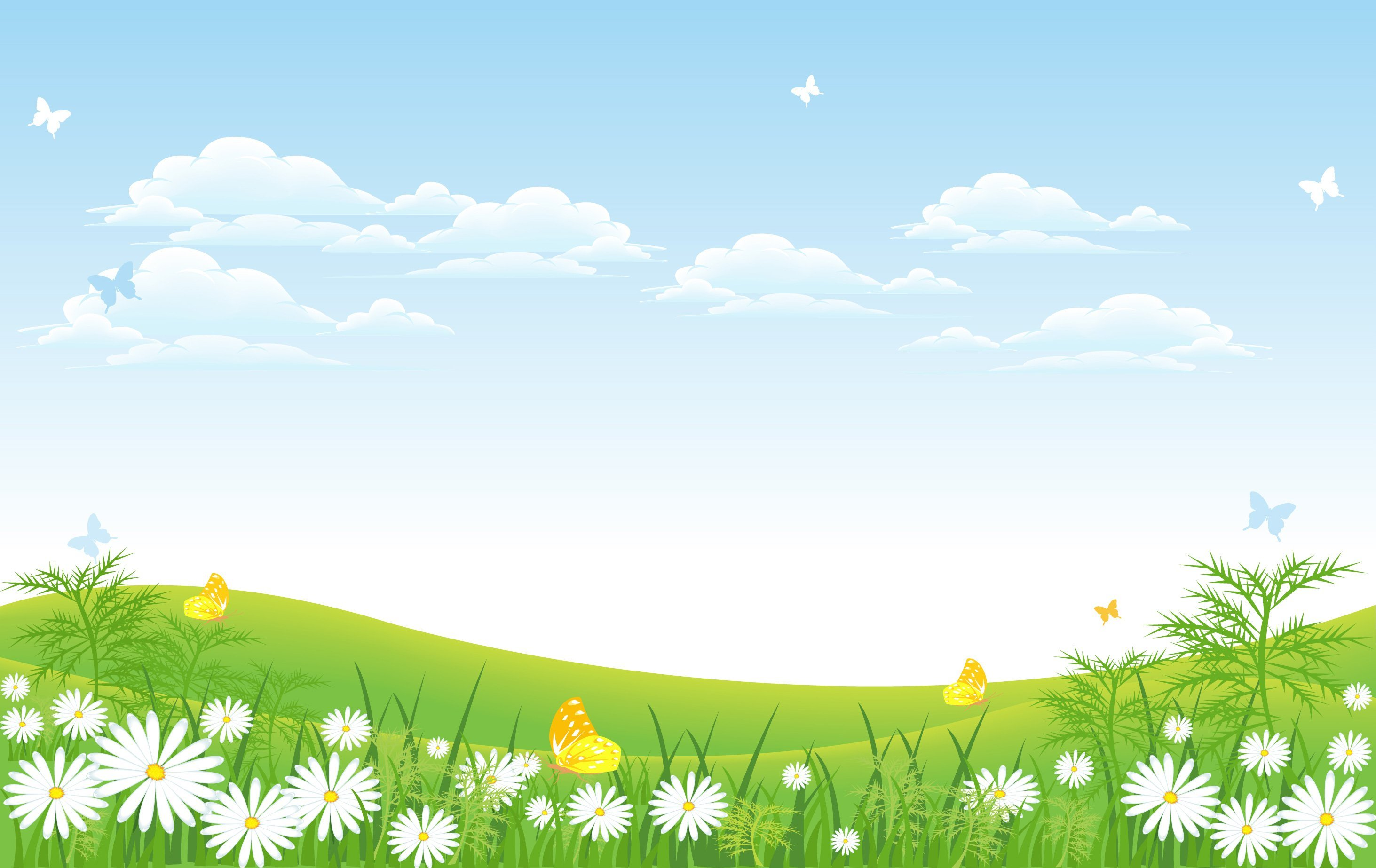 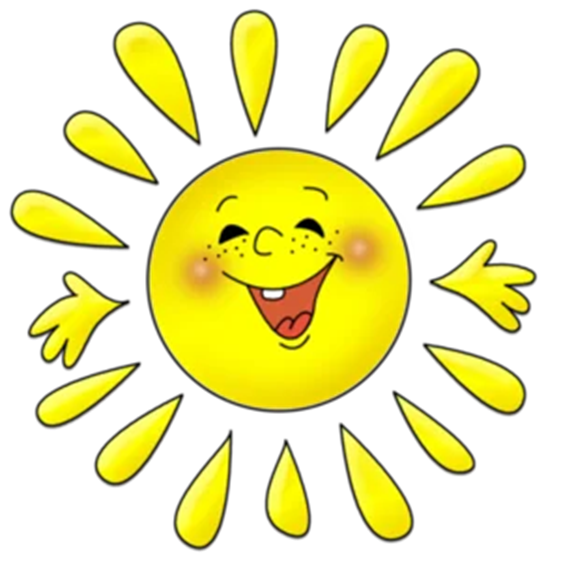 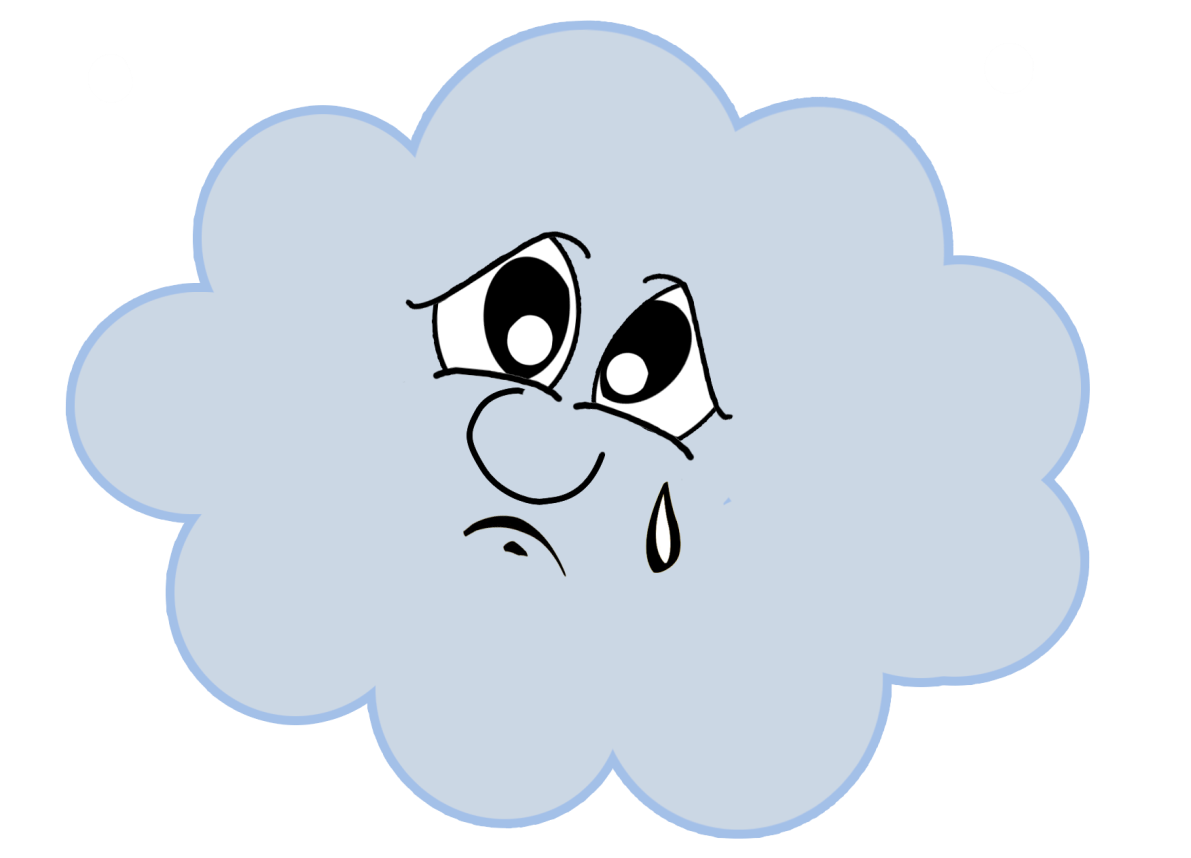 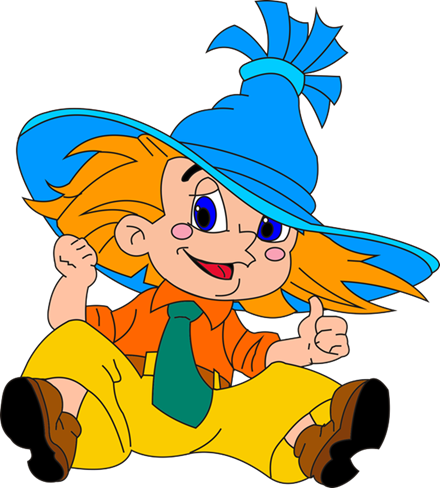 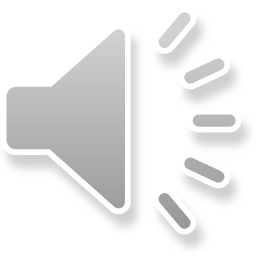 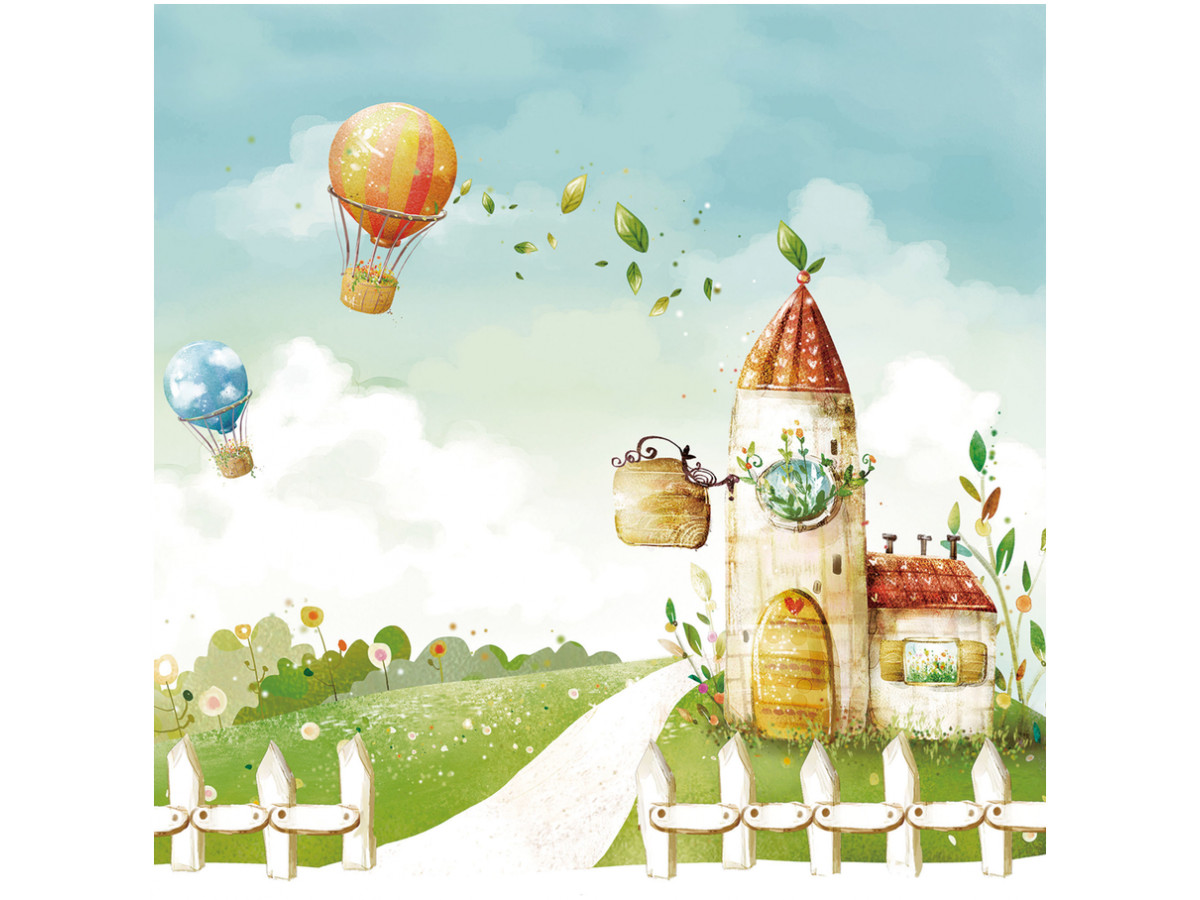 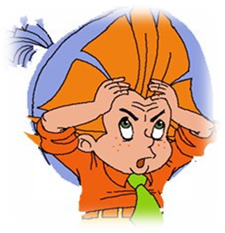 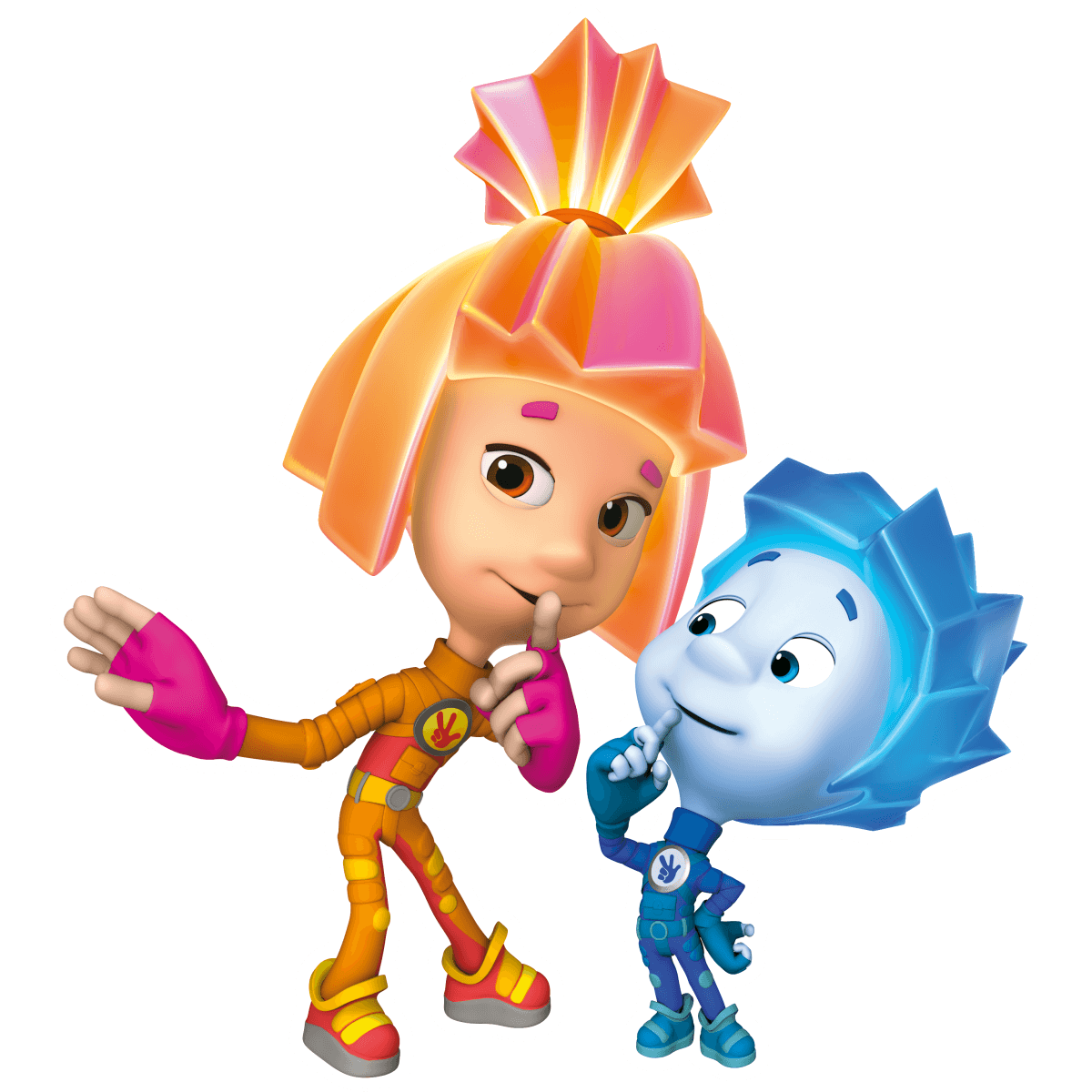 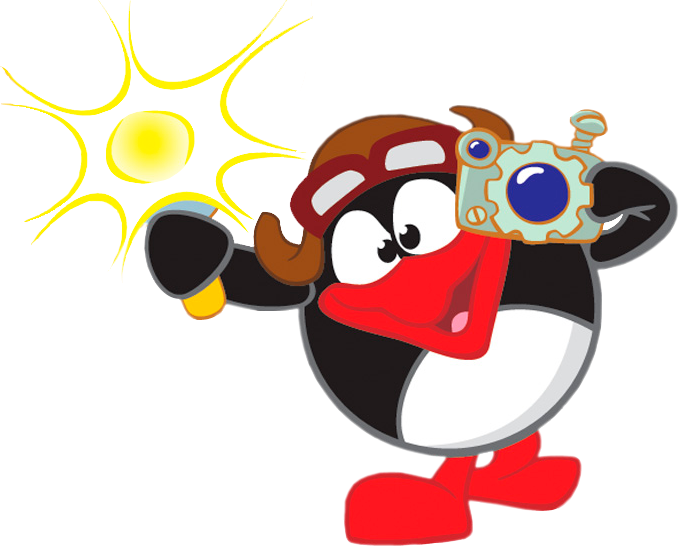 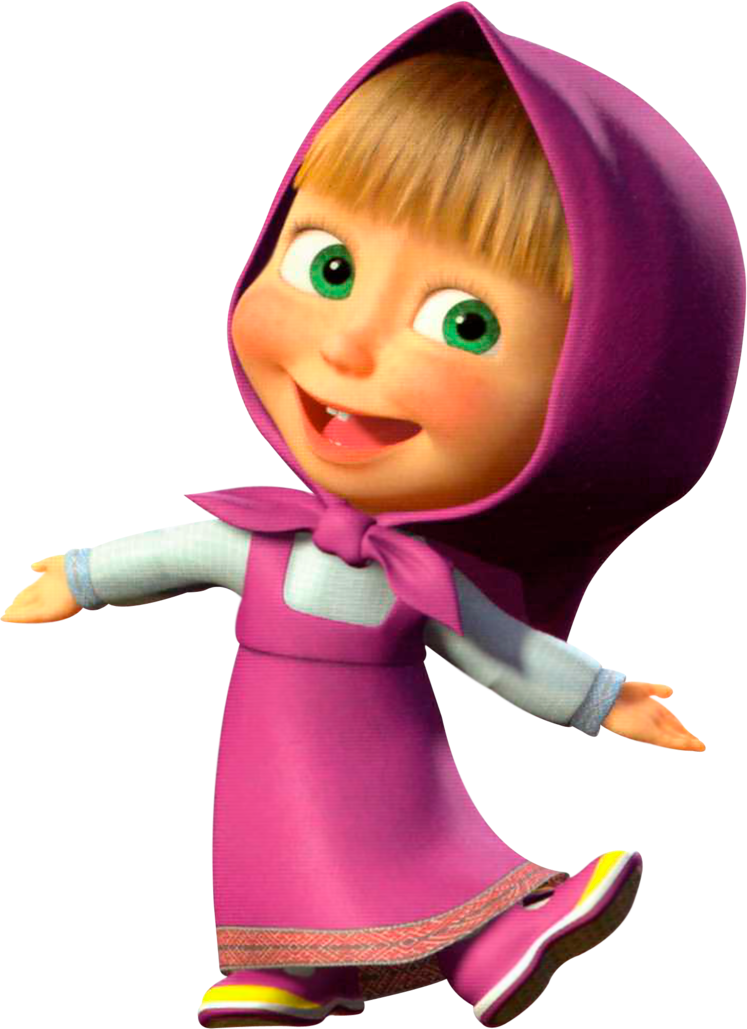 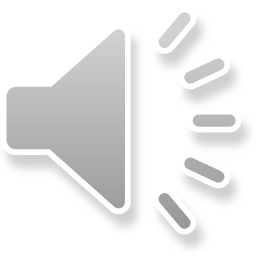 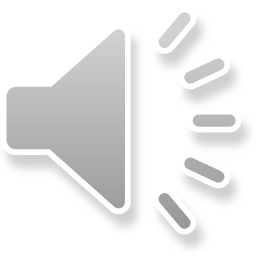 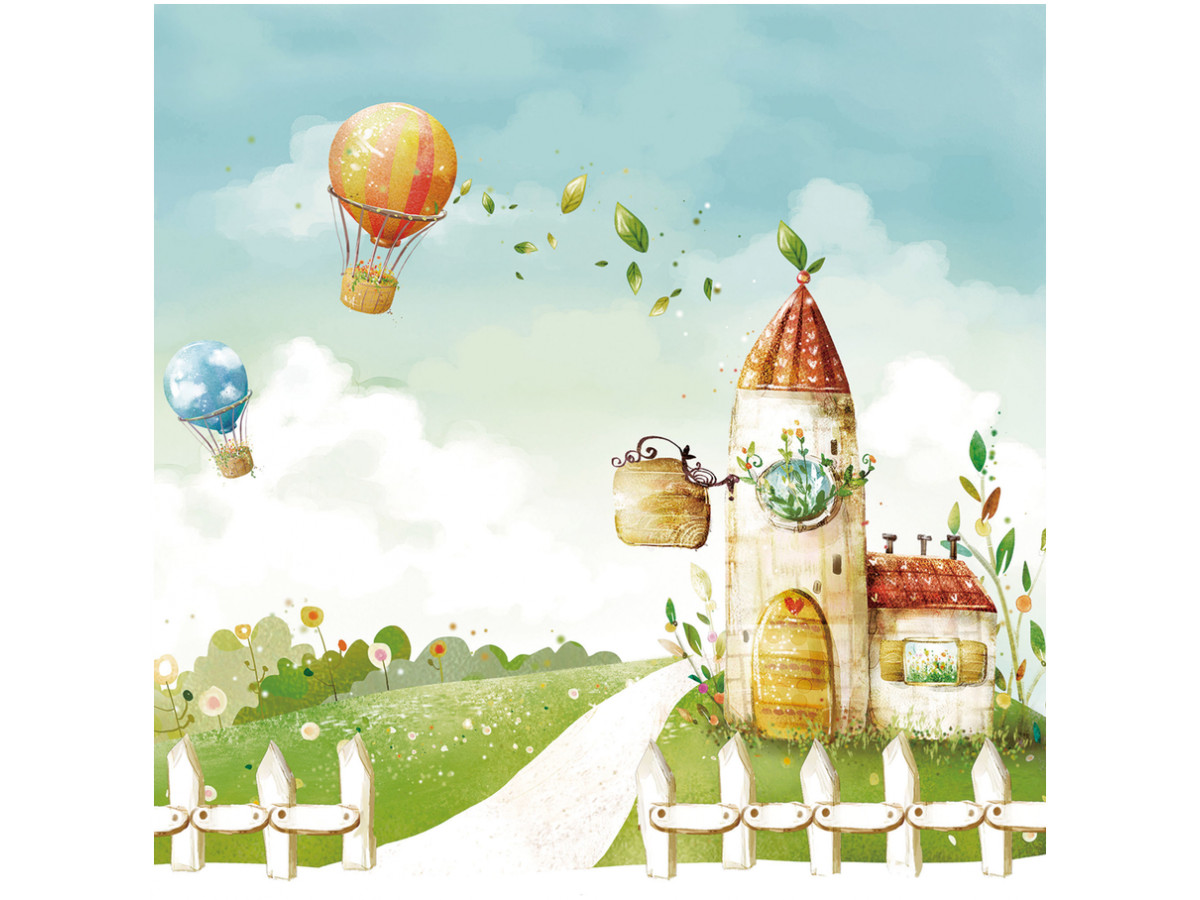 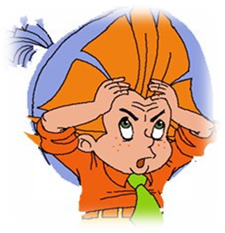 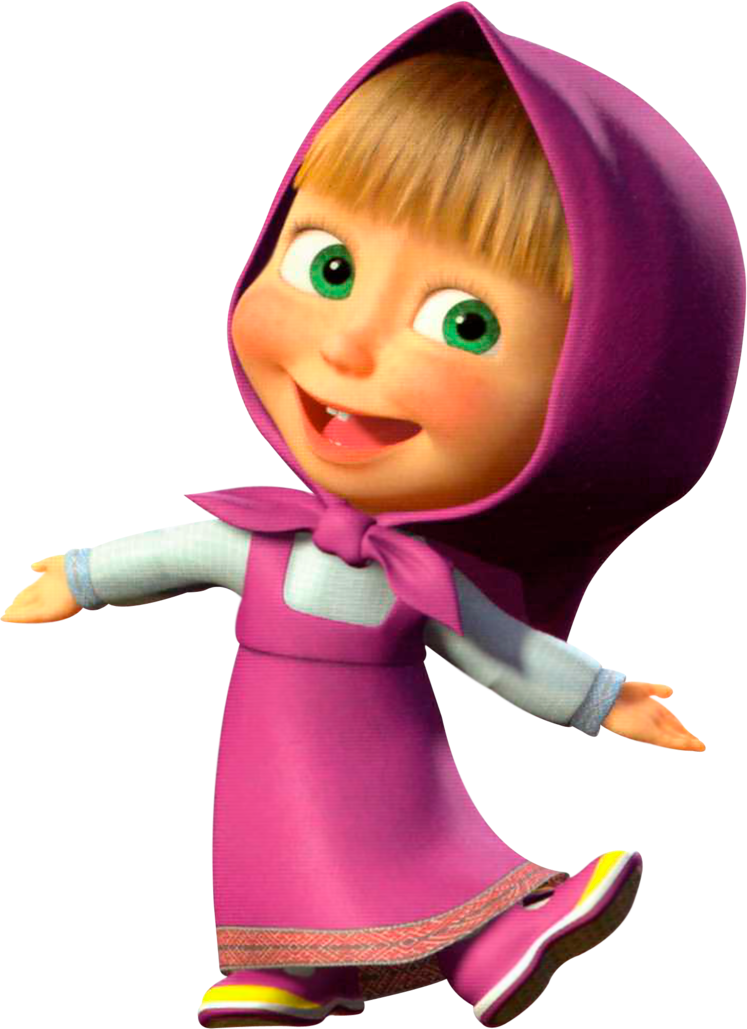 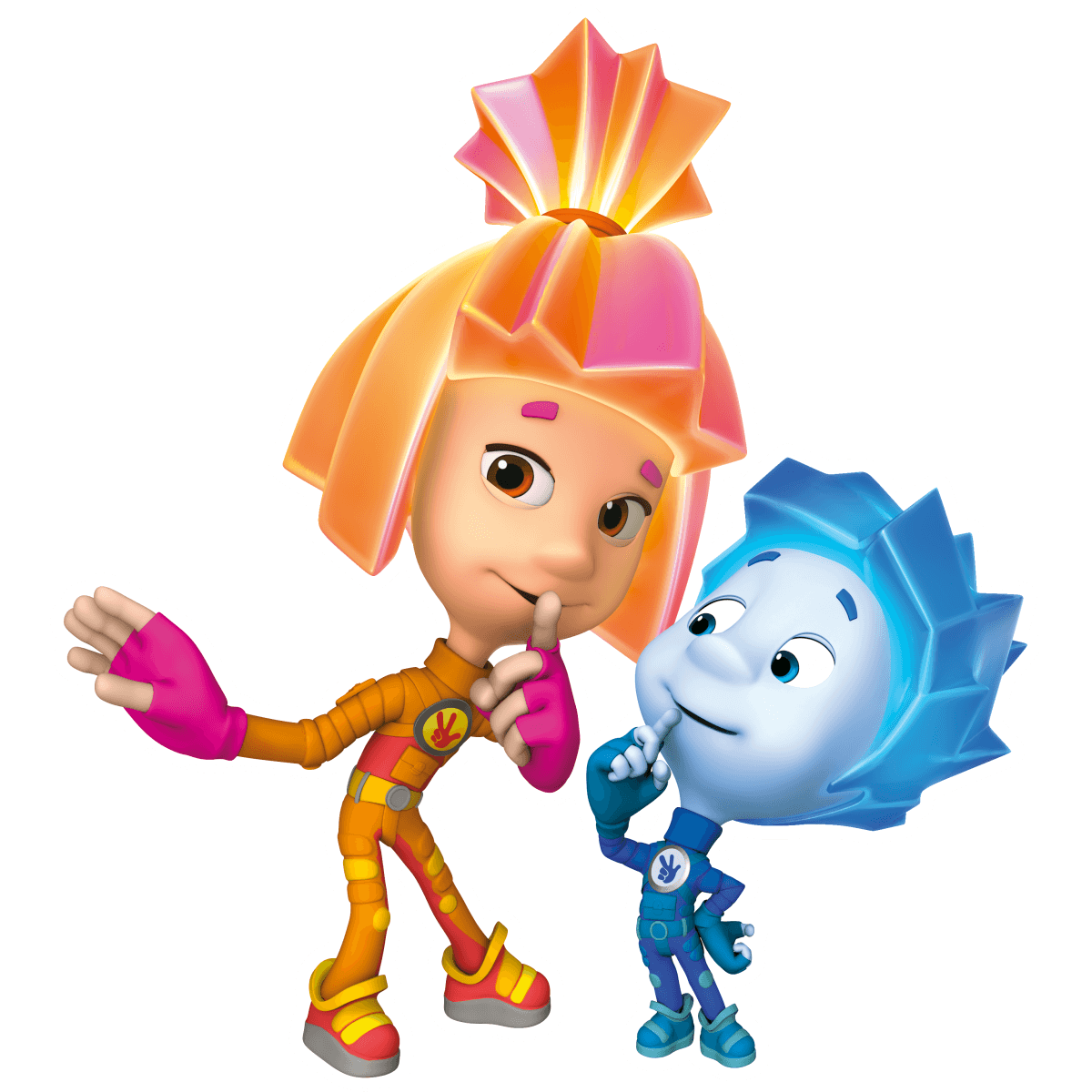 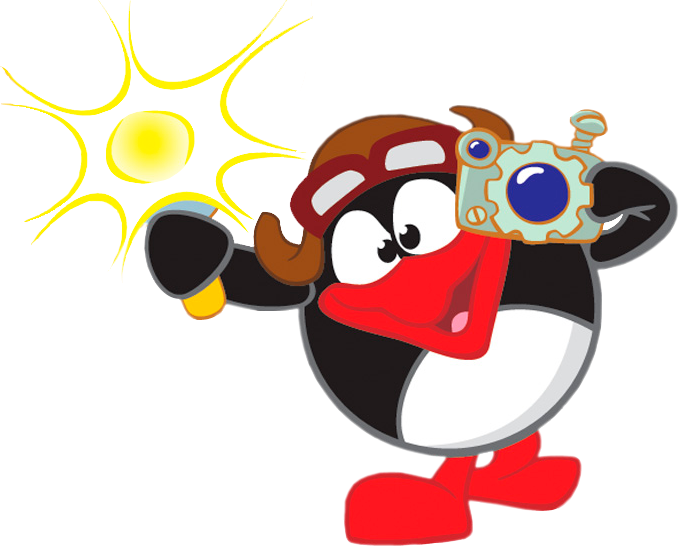 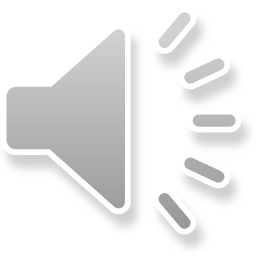 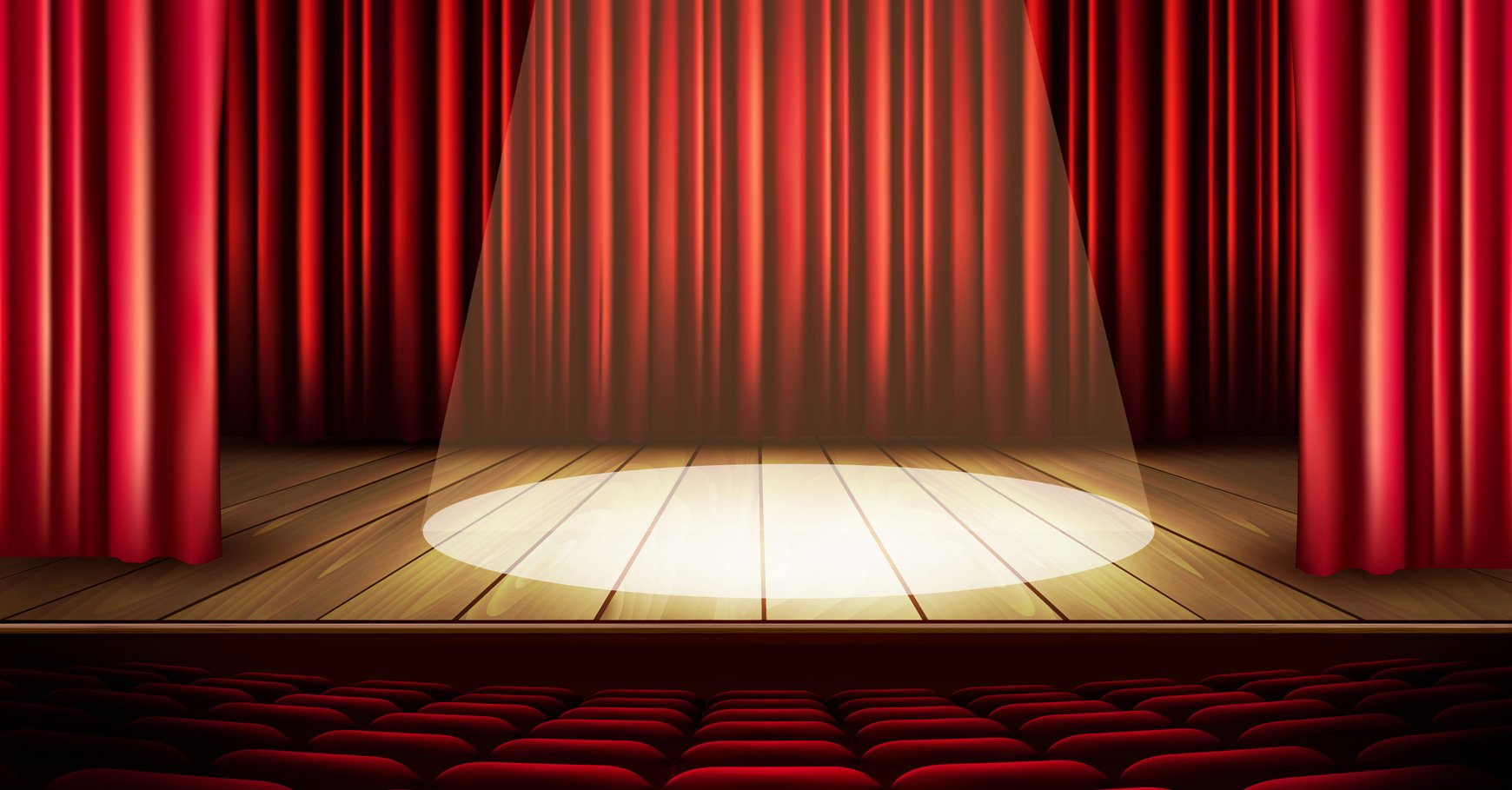 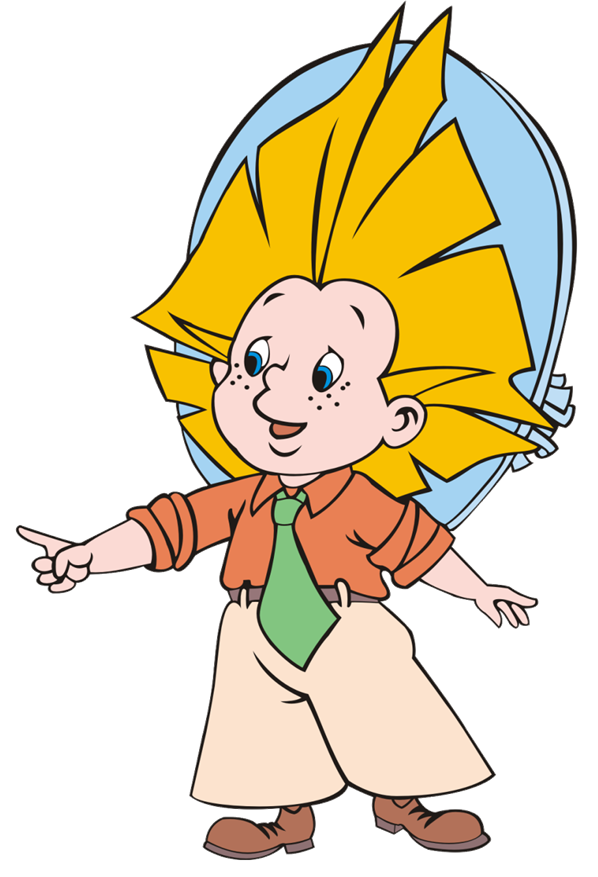 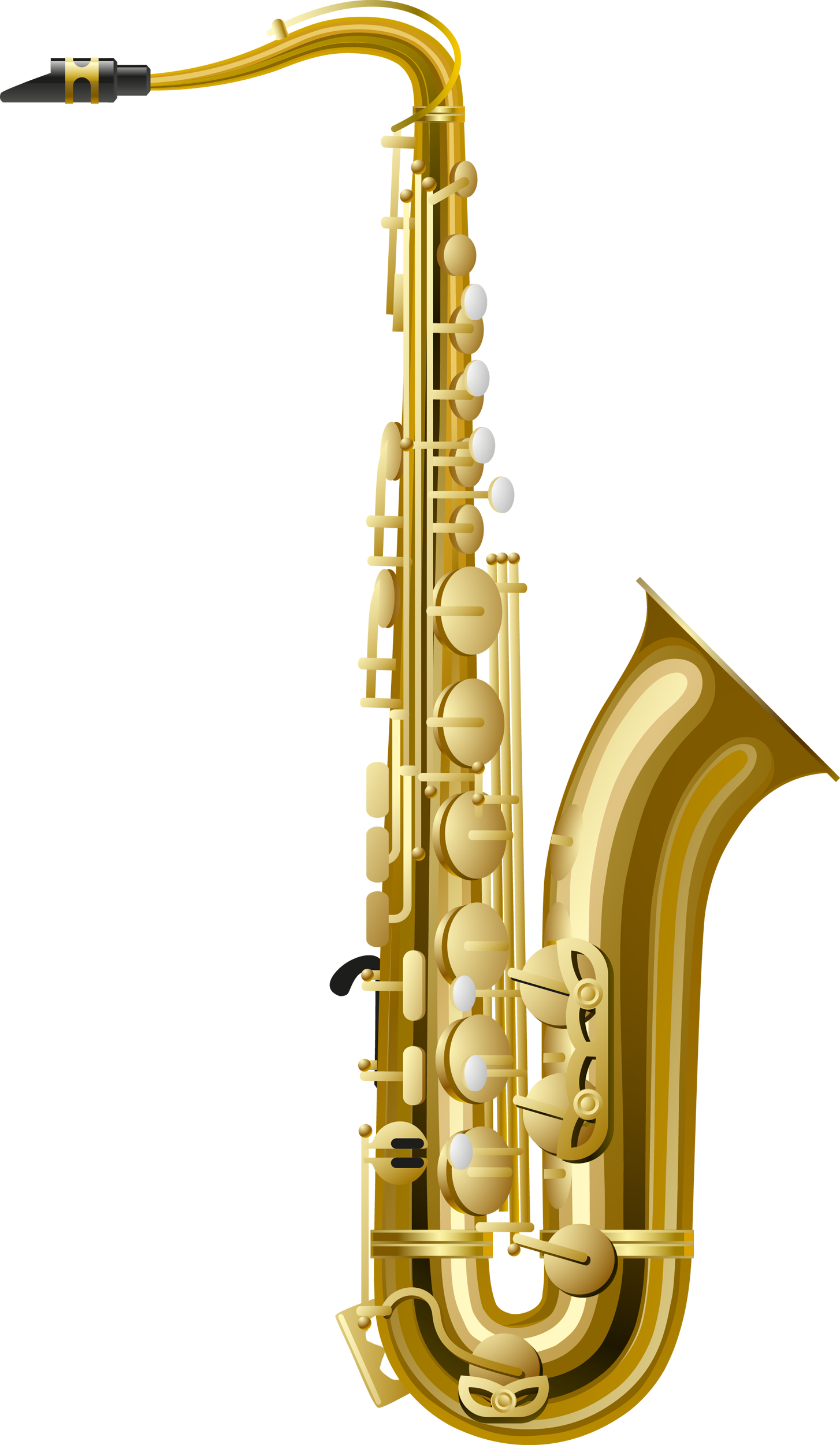 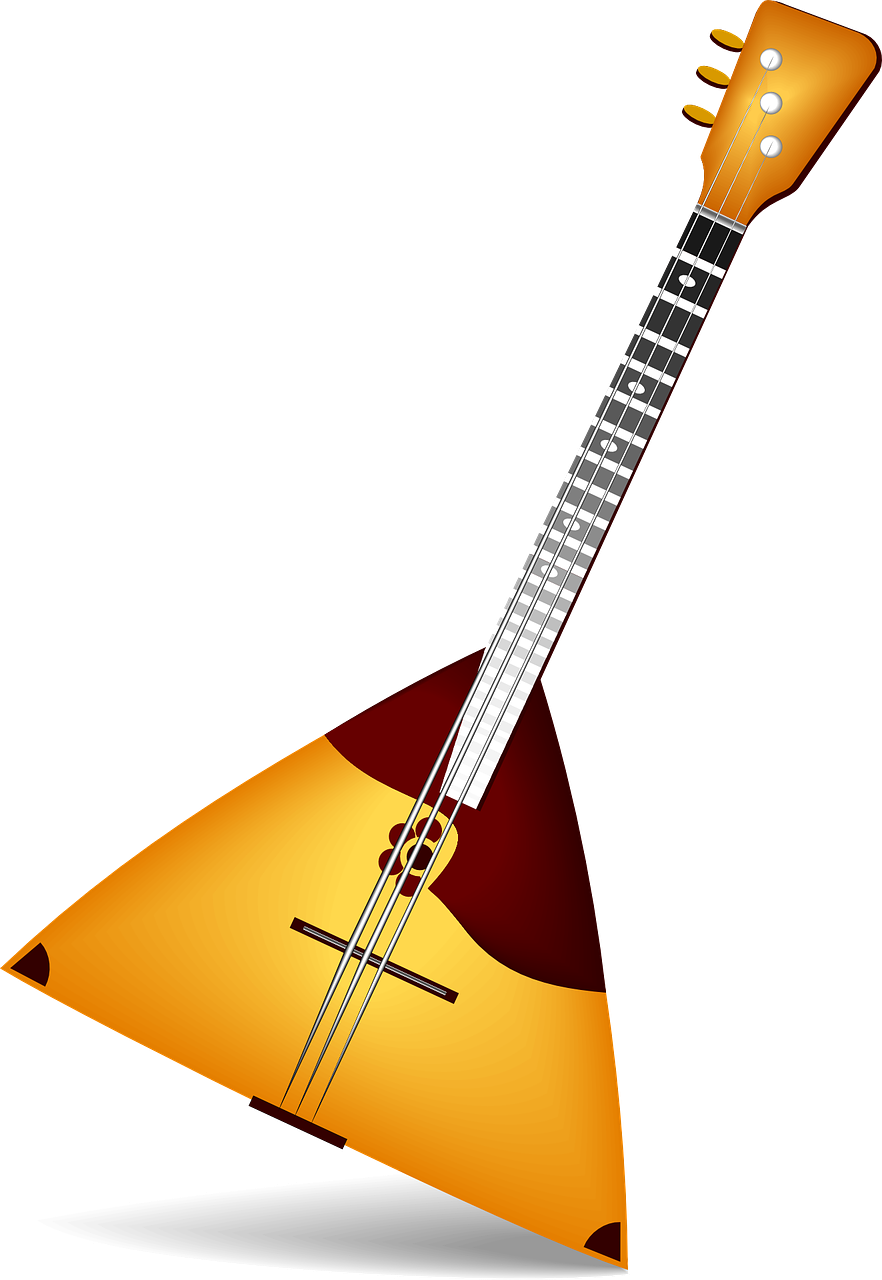 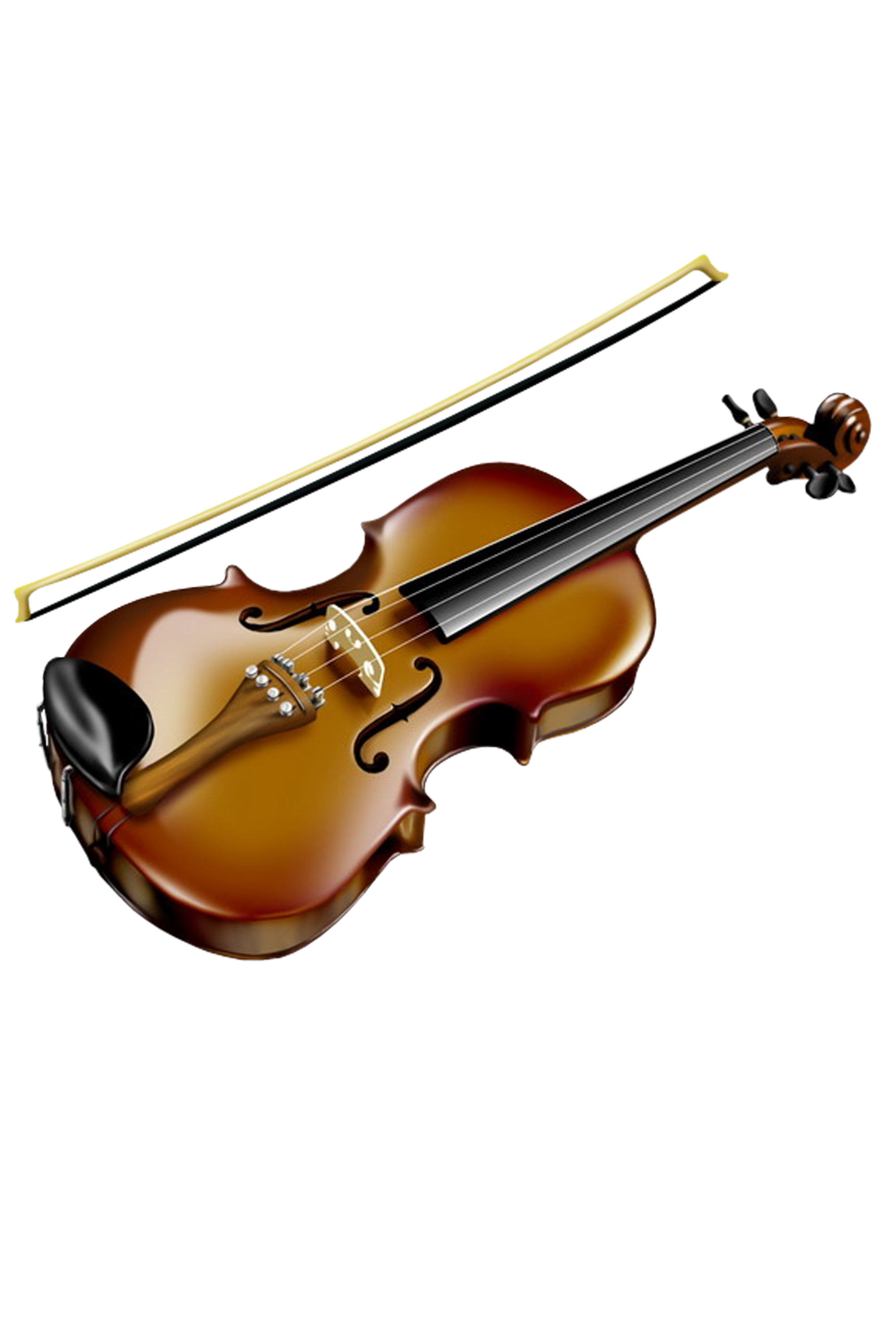 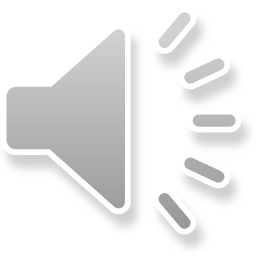 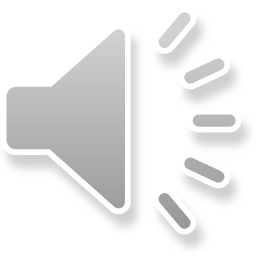 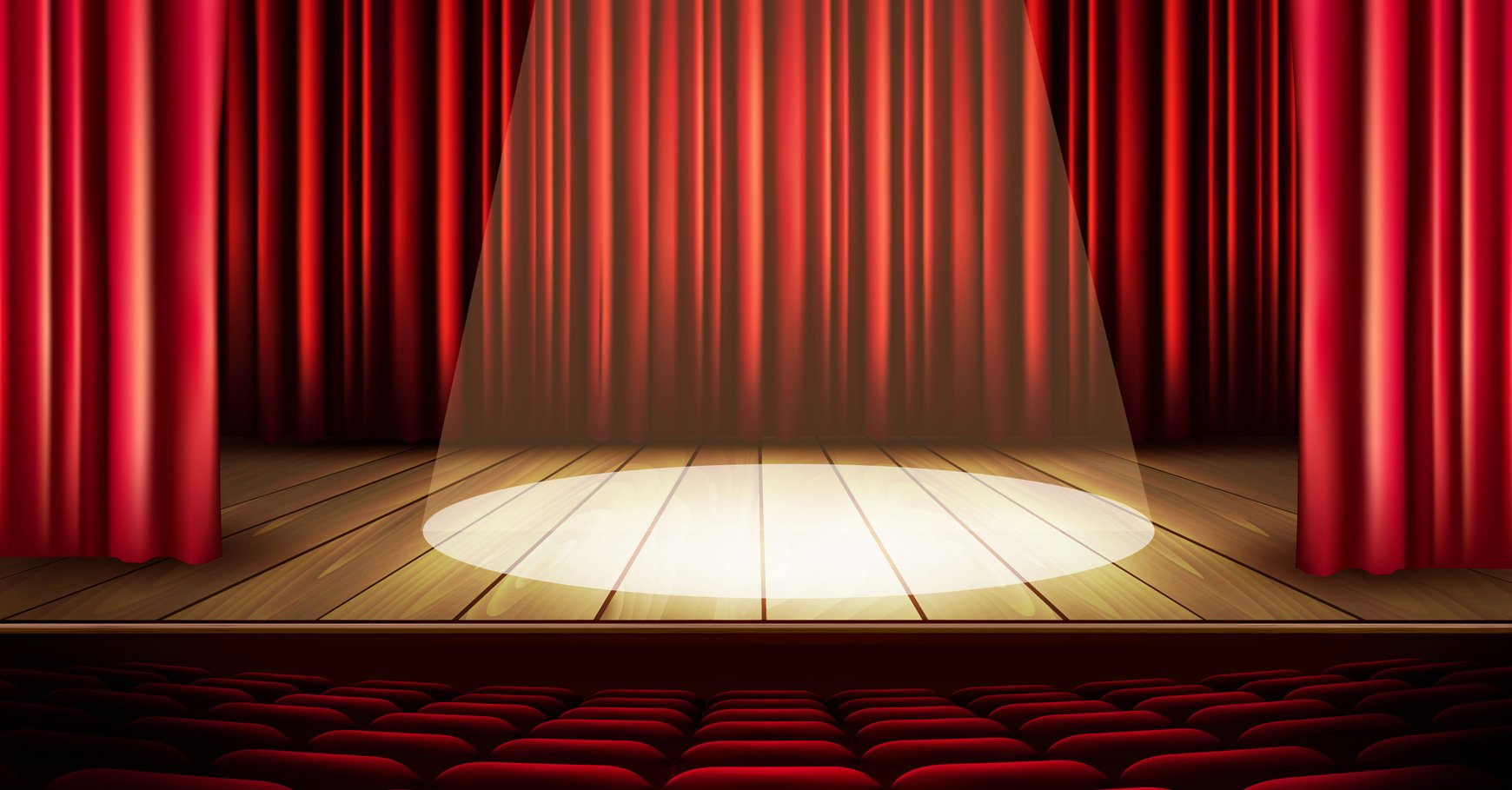 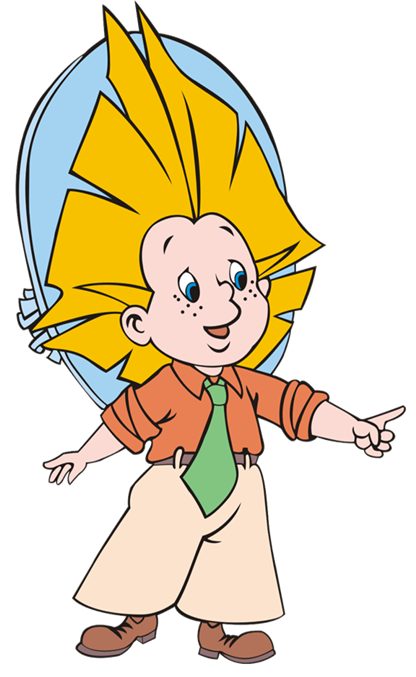 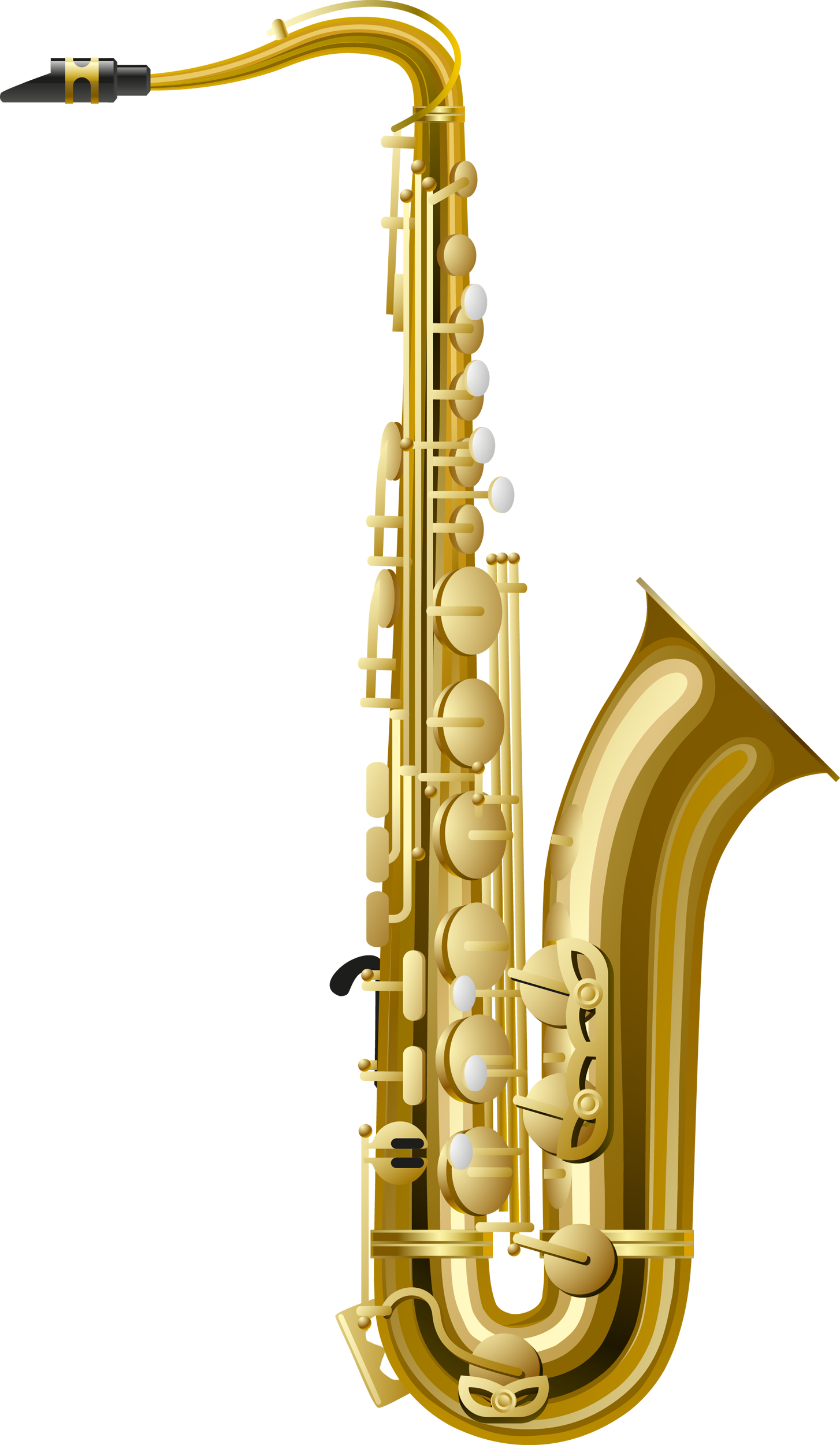 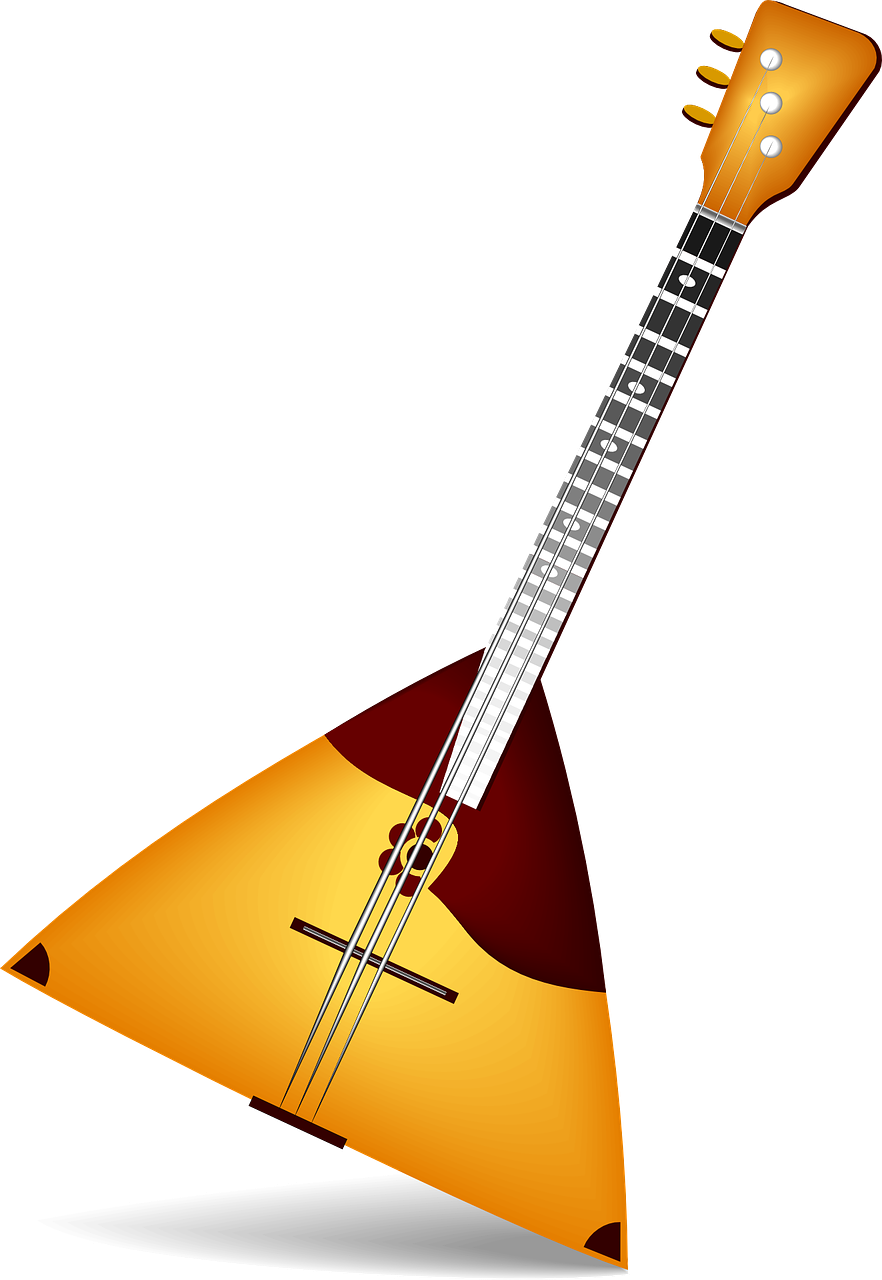 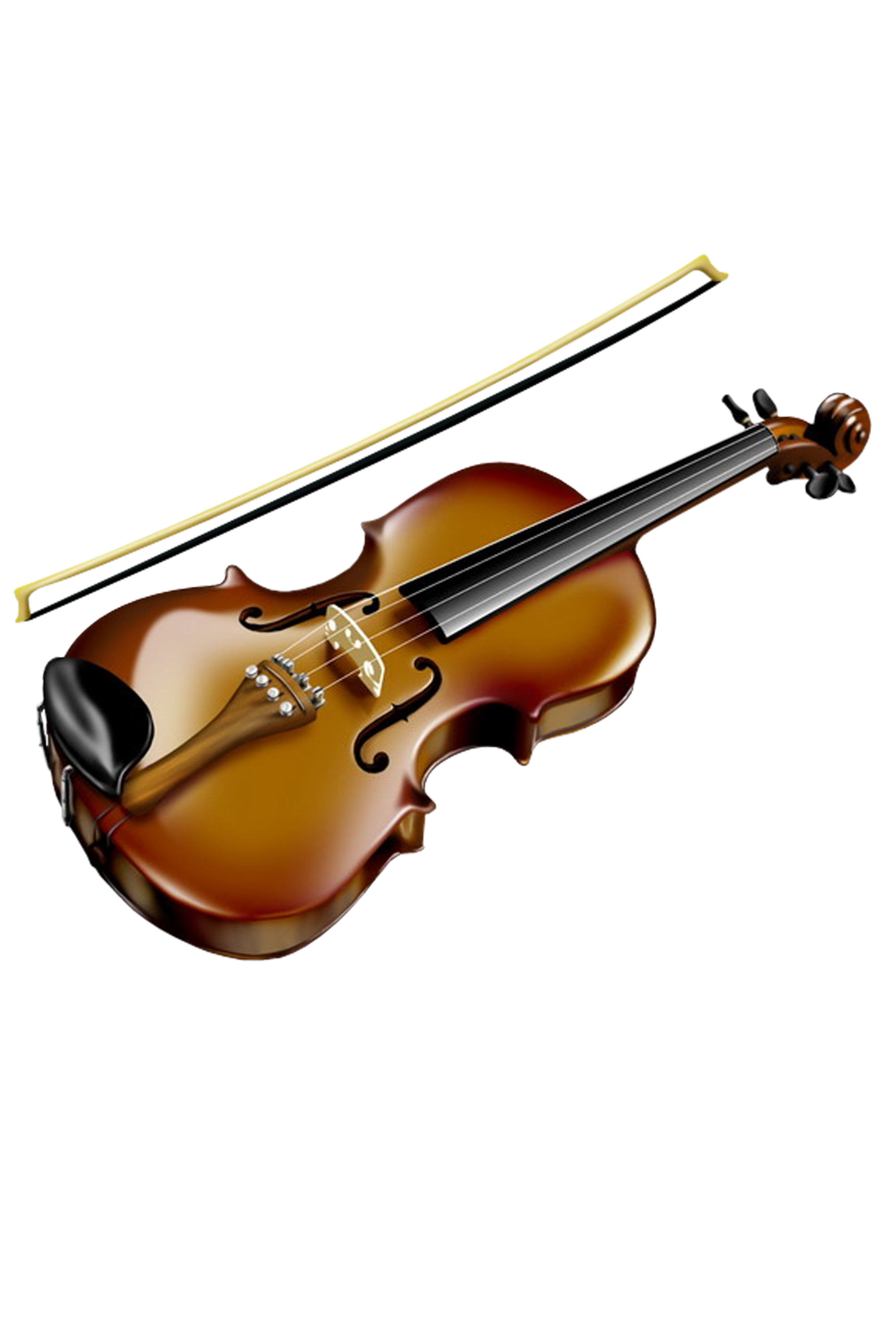 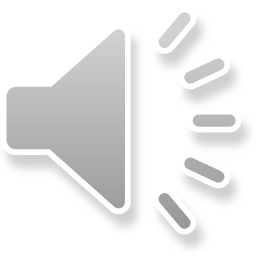 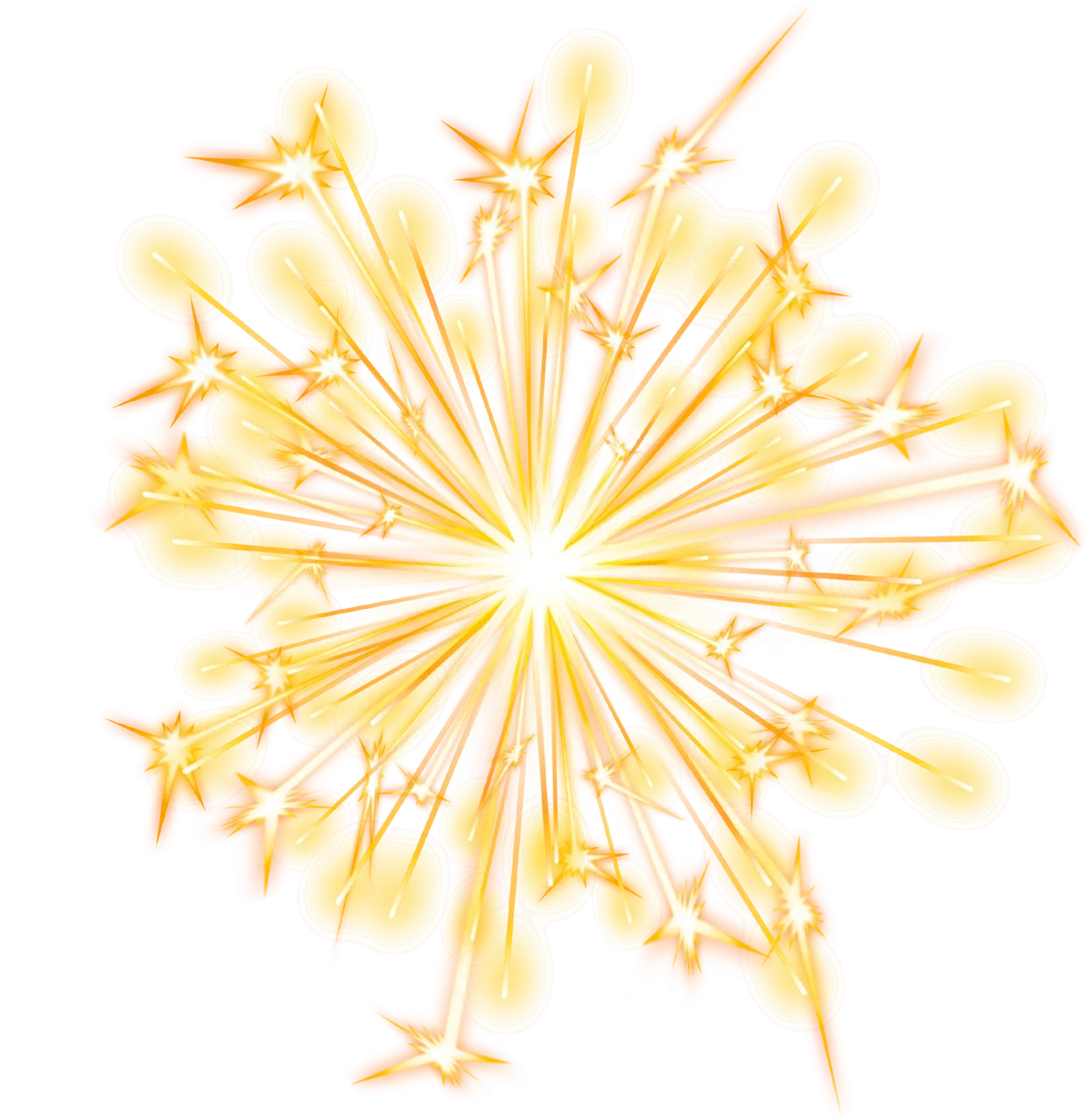 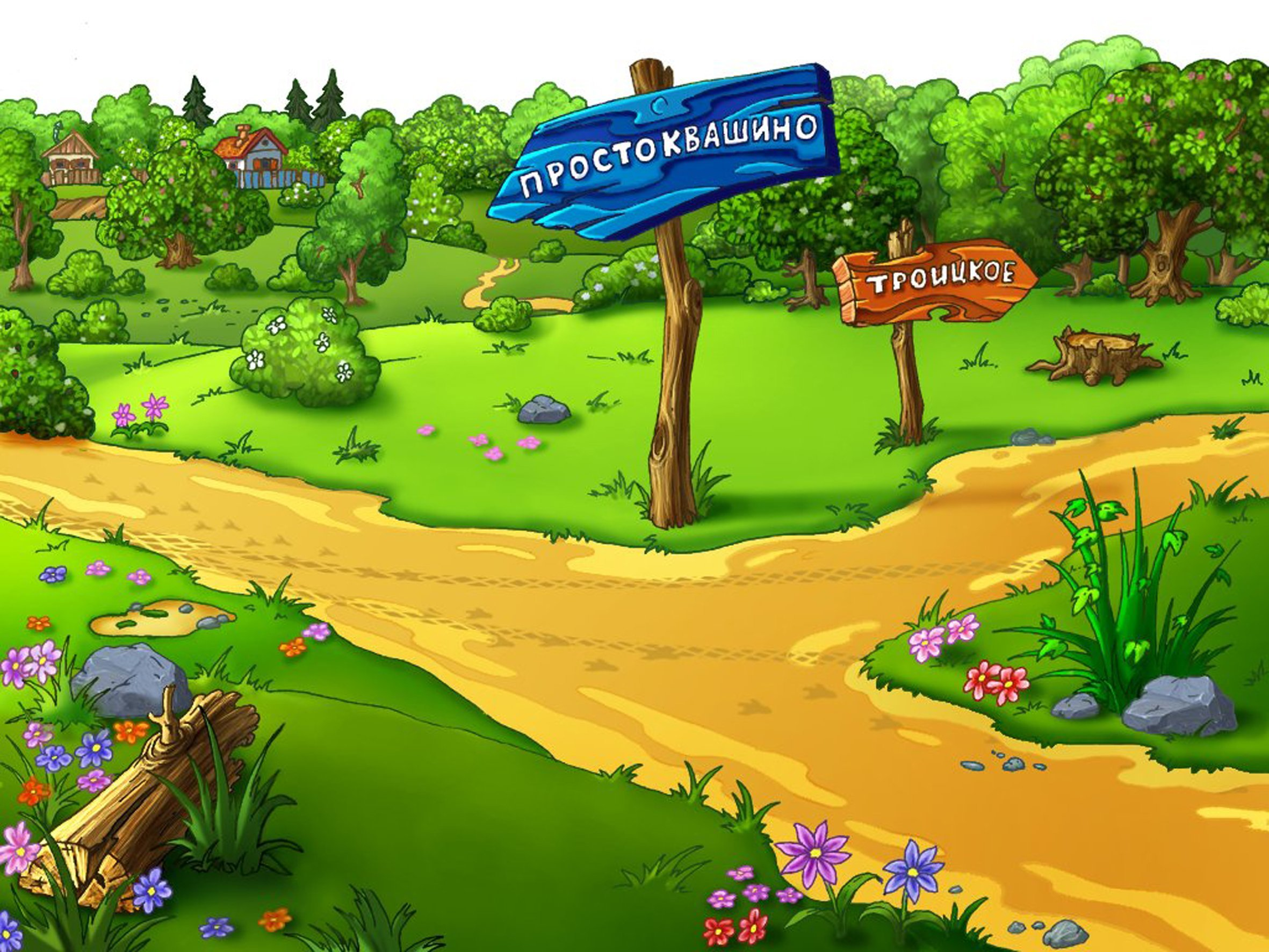 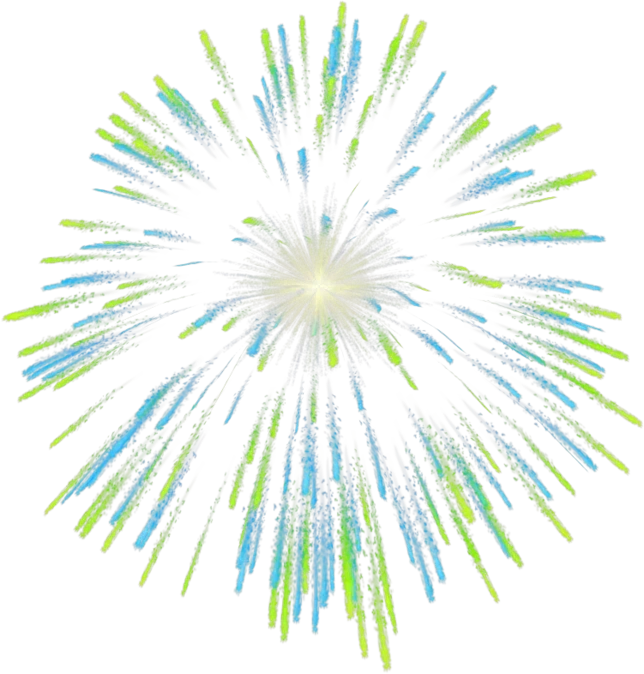 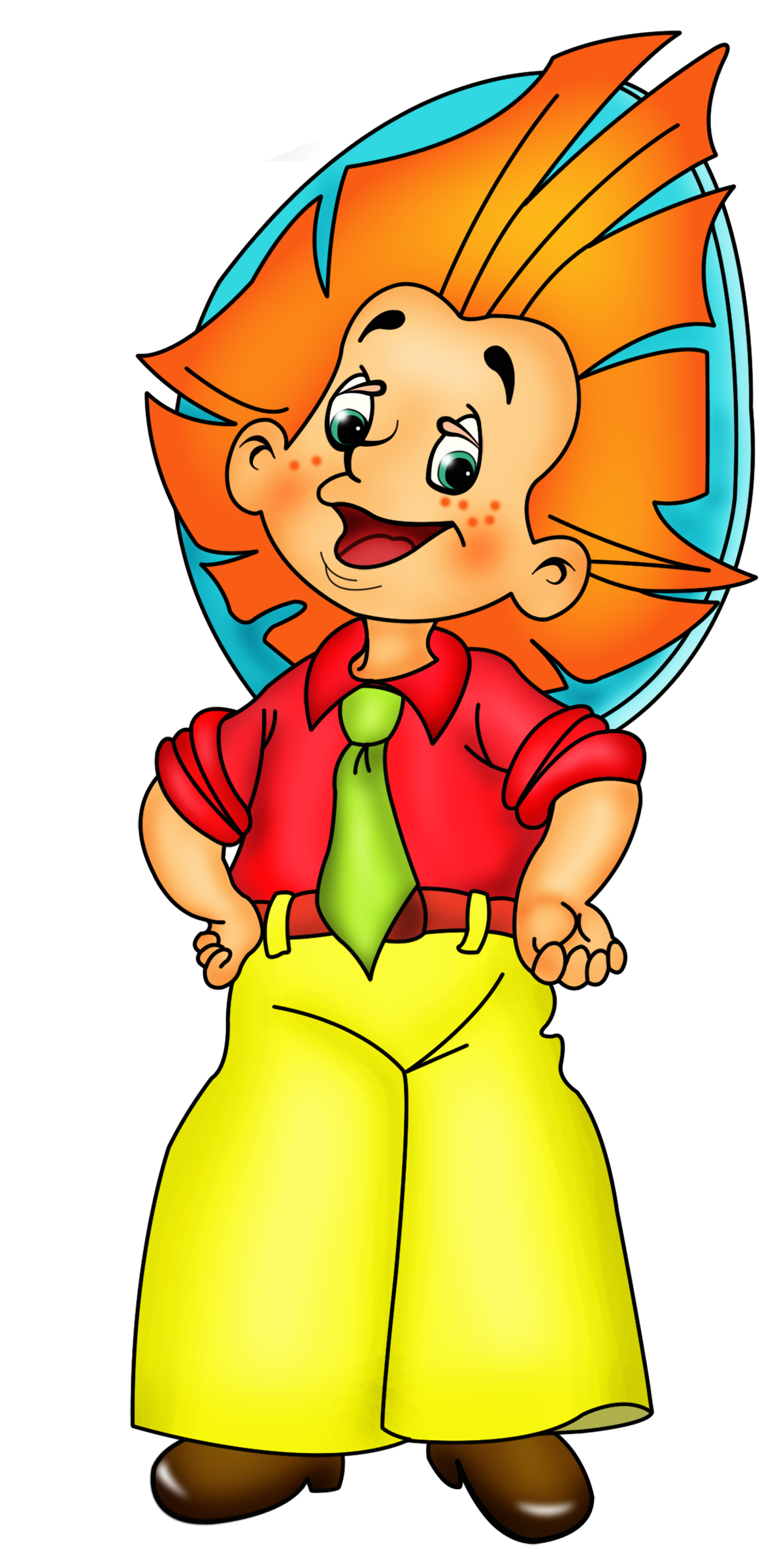 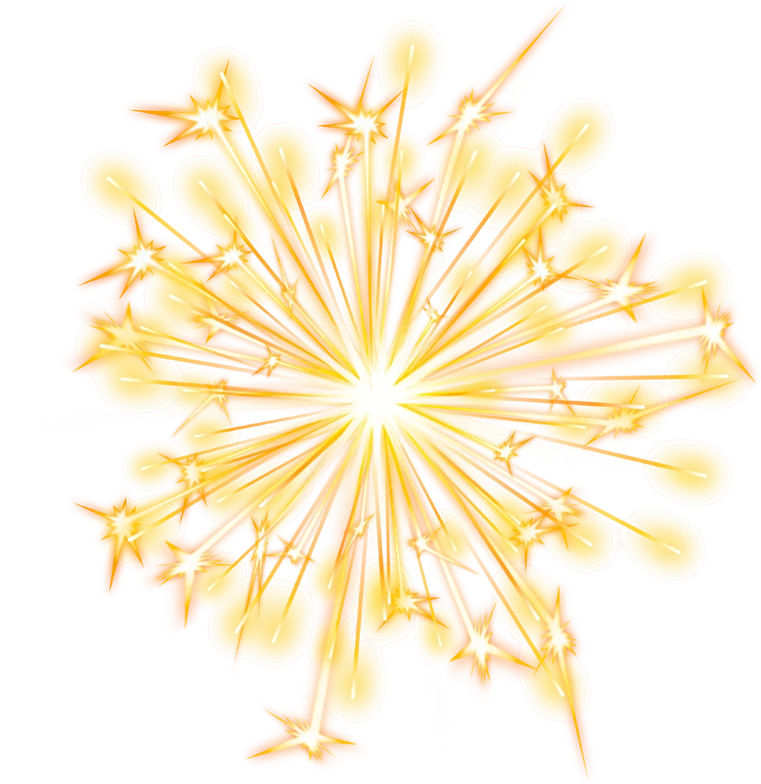 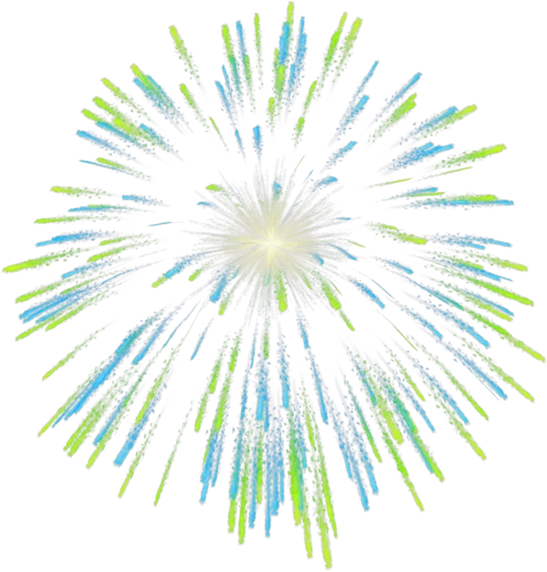 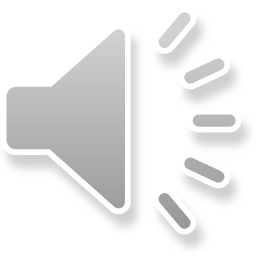 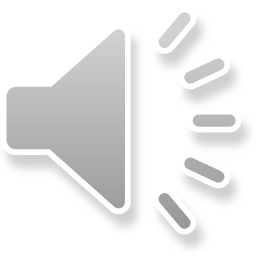